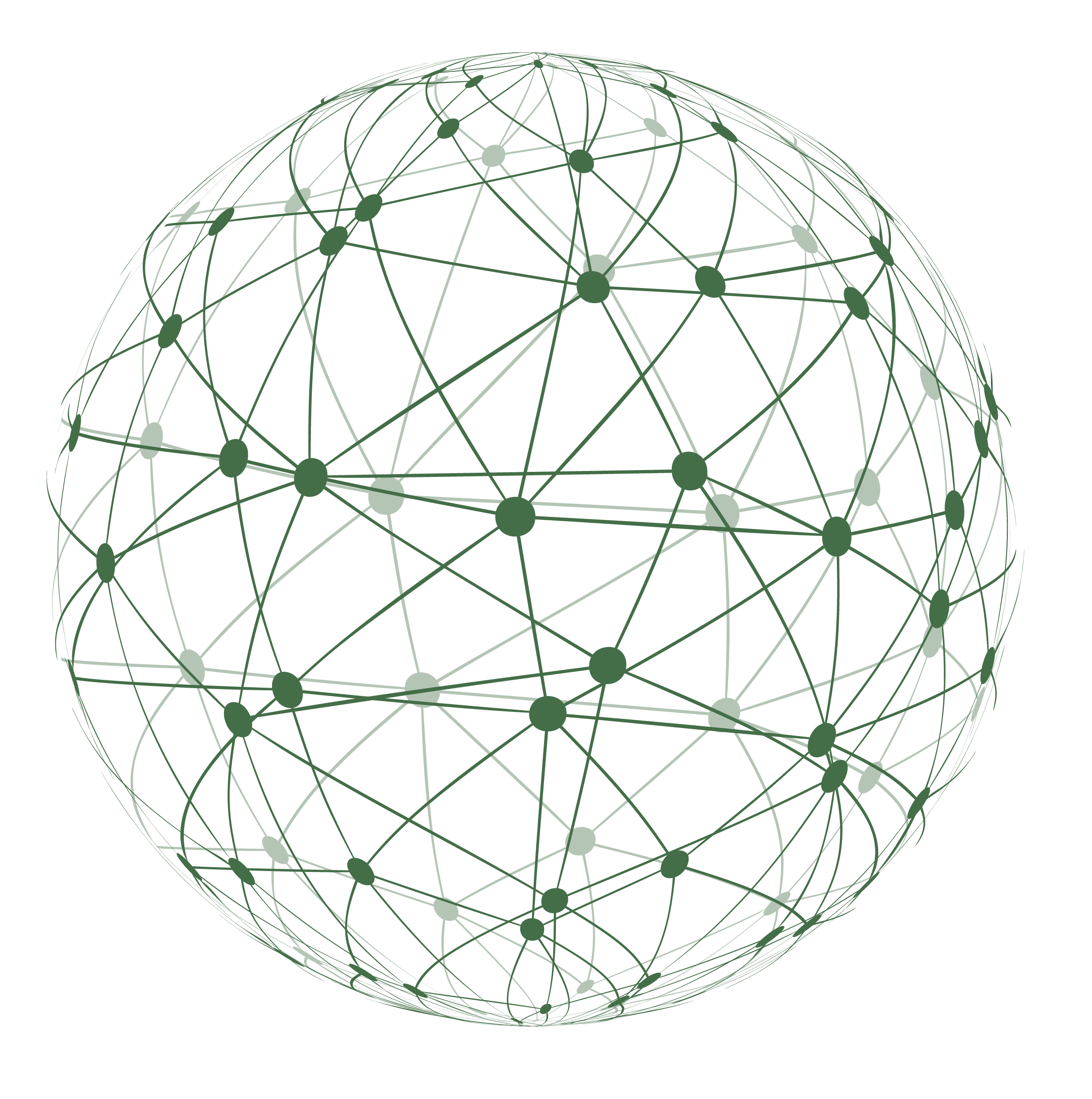 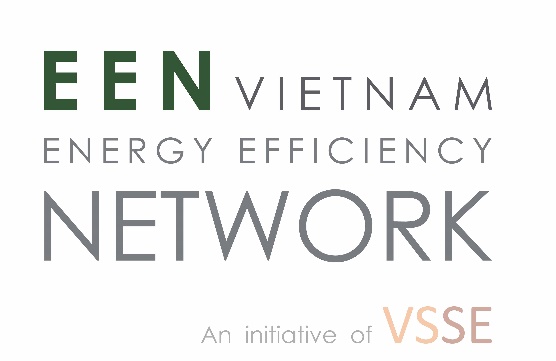 Online training on Bioclimatic Architecture – Principles and Best Practices
09.05.2022-09.06.2022
REPORT
Content
Program overview
 1.1   Program description
 1.2  Program partners
 1.3  Program Agenda
 1.4  Highlighted number
 1.5  Program responses
2. Program results
 2.1.  Communication results
 2.2. Zoom
 2.3. Google classroom
 2.4. Participant responses
 2.5. Presented projects
3. References
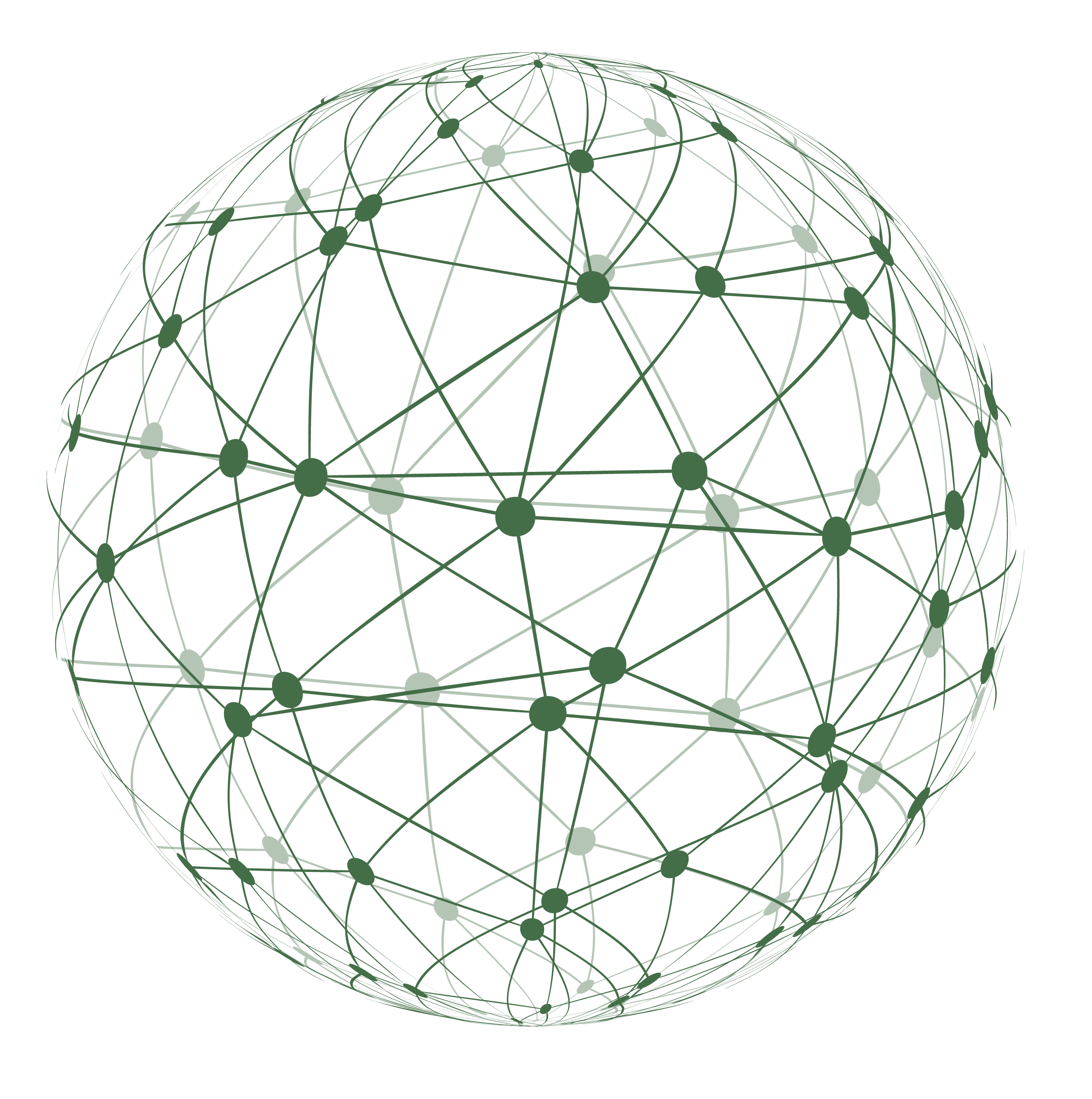 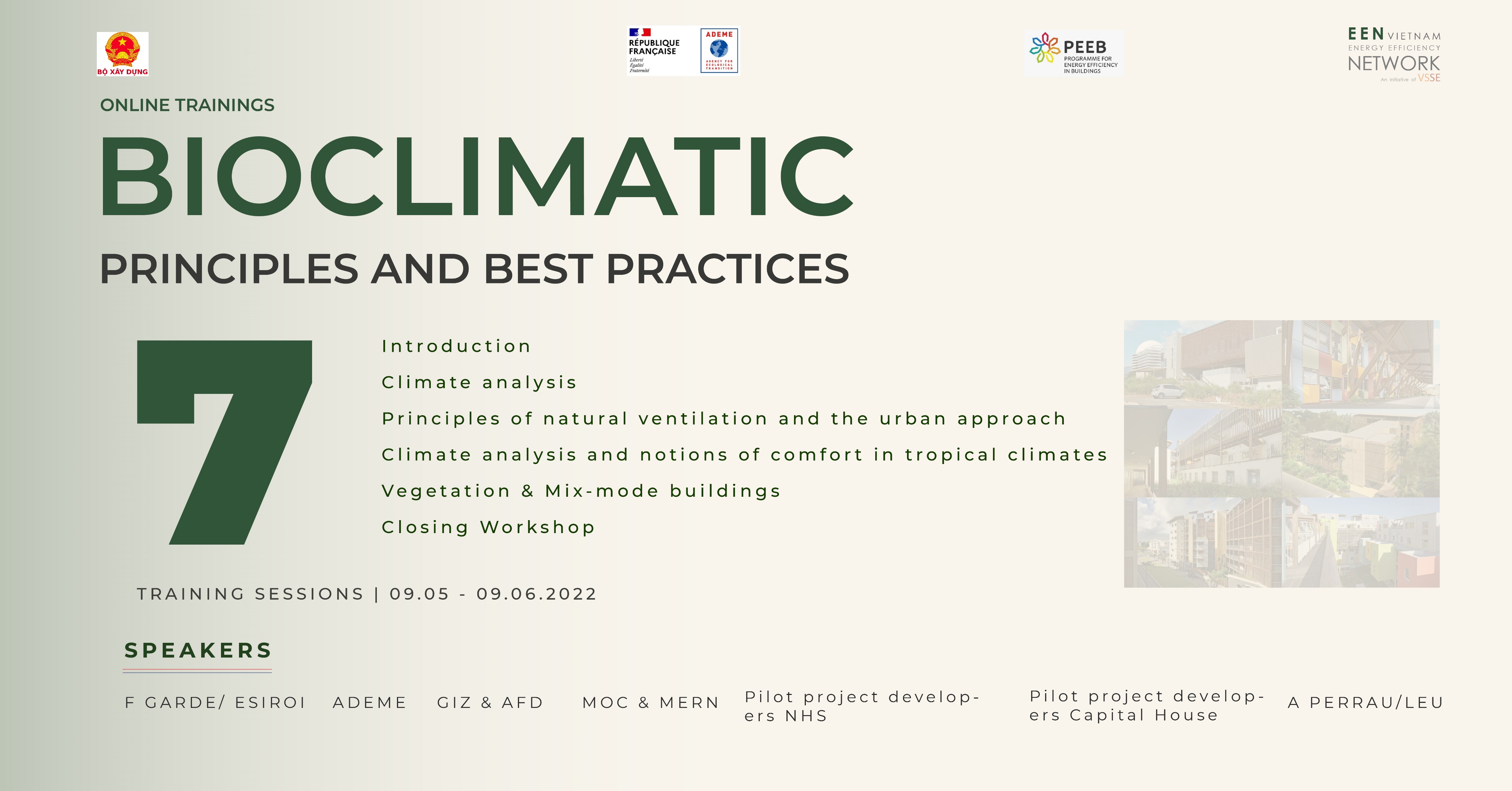 1. PROGRAM OVERVIEW
1. Program overview
1.1. Program description
Online training on Bioclimatic Architecture – Principles and Best Practices is a part of the operation Low-carbon buildings and sustainable city in Vietnam which was jointly organized by the Department of Science, Technology and Environment (DSTE) of the Ministry of Construction (MOC) in Vietnam and the French Agency for Ecological Transition (ADEME). The objective of this training is to provide Vietnamese actors with a bioclimatic design method to apply in new construction projects to lower operating energy and improve thermal comfort.
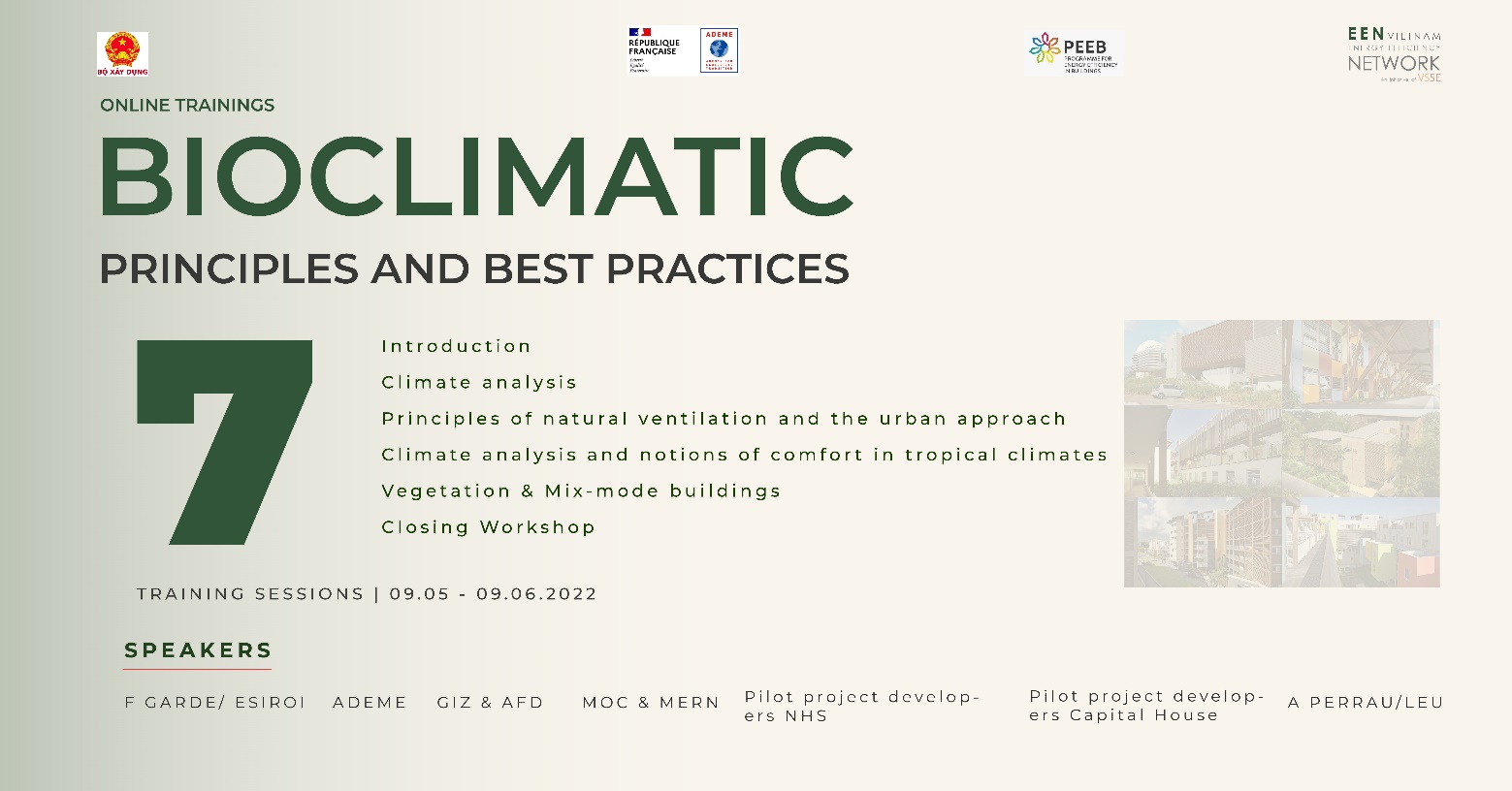 Format:  Online via Zoom Meeting & Google classroom

Time: 9 May to 9 June 2022

Duration: 5 training sessions and 2 workshops 

Beneficiaries: Professionals from the building sector in Vietnam (developers, architects, engineers, building sustainability practitioners)

Language: Vietnamese and French
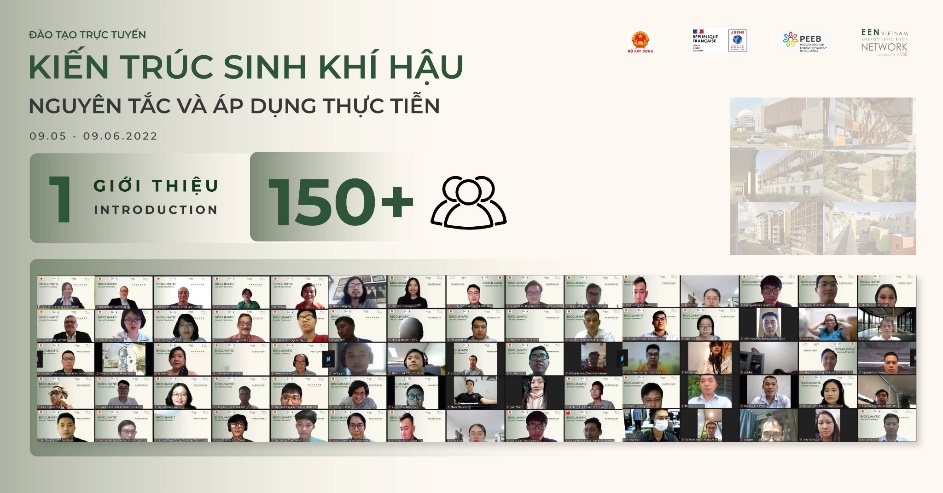 9
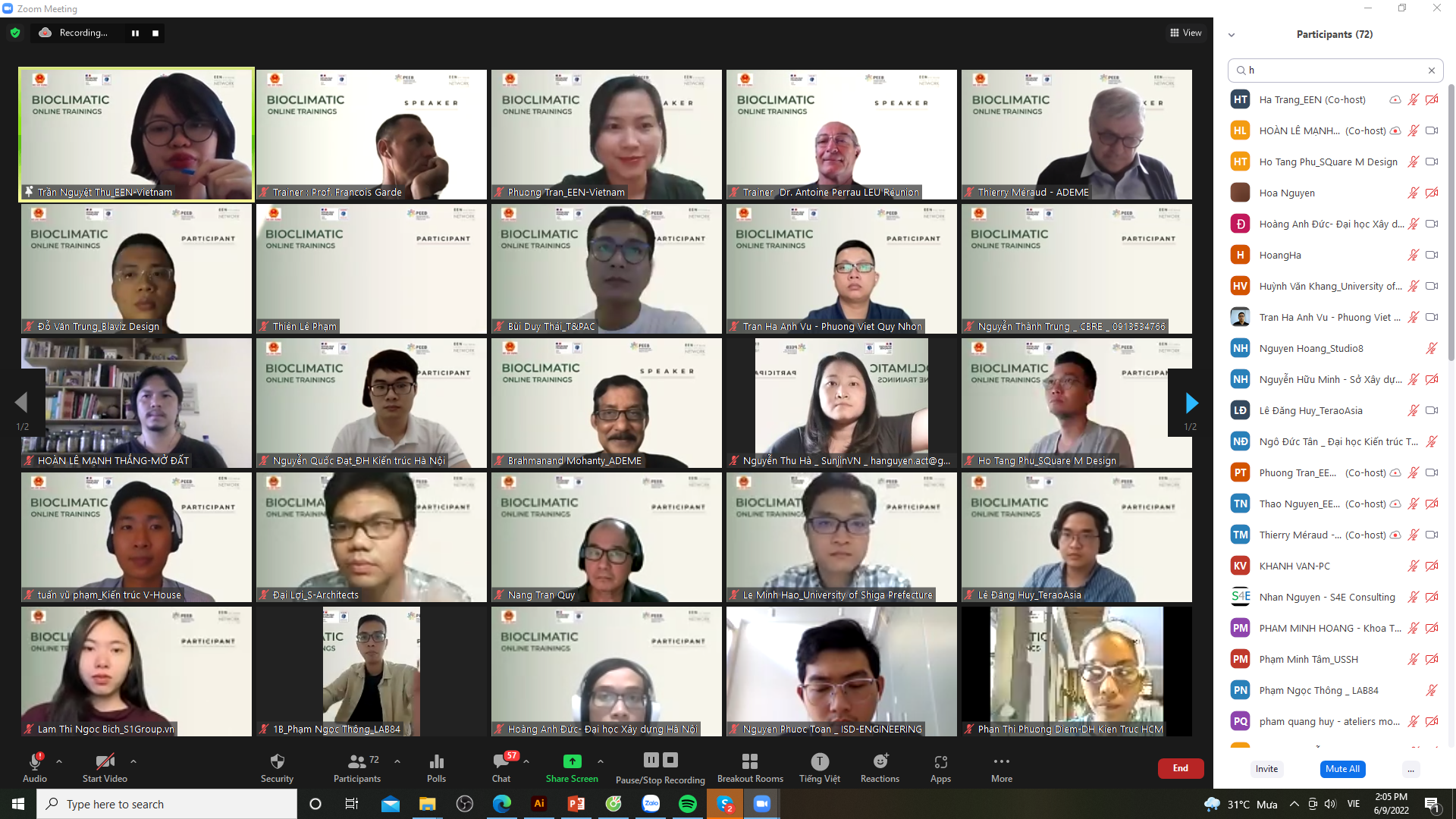 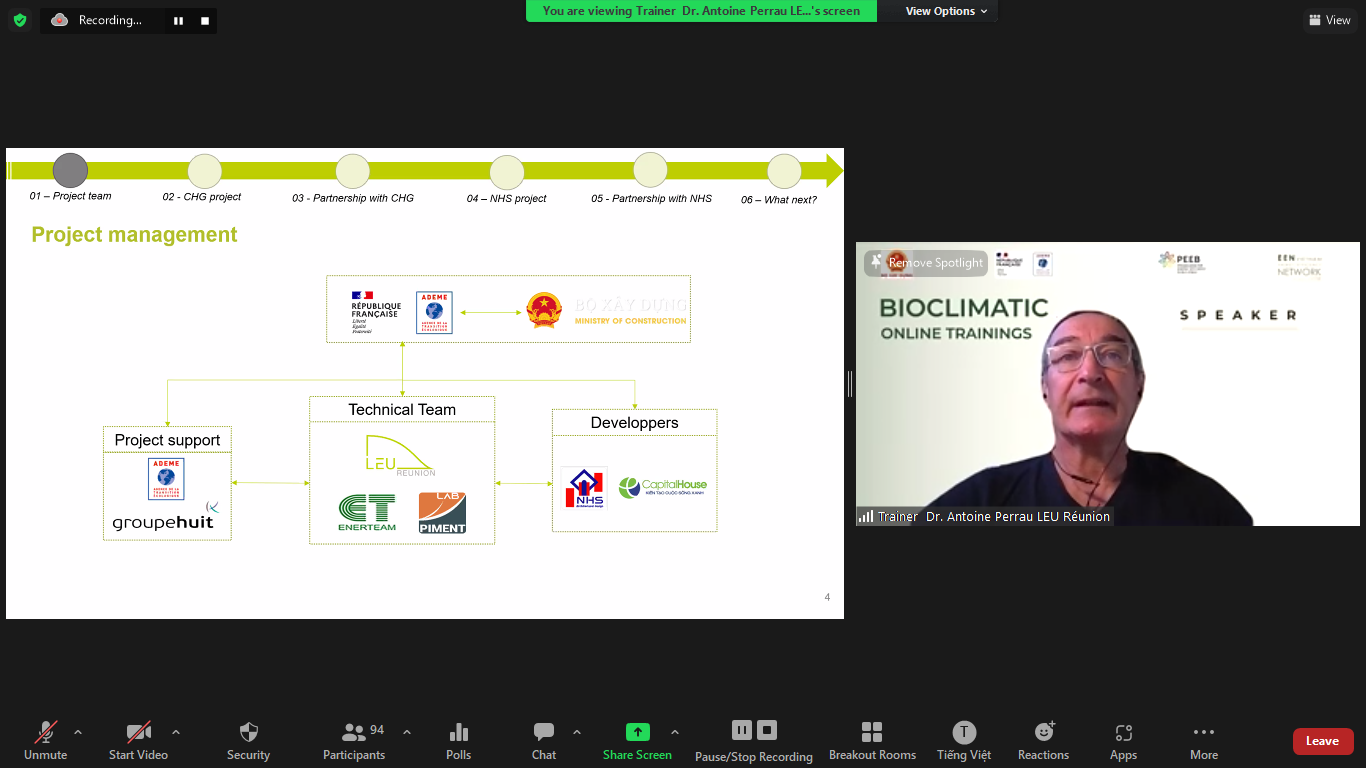 Event Partners
1. Programme overview
1.2. Đối tác chương trình
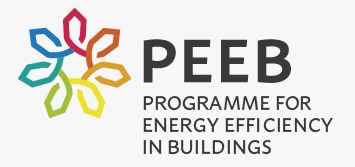 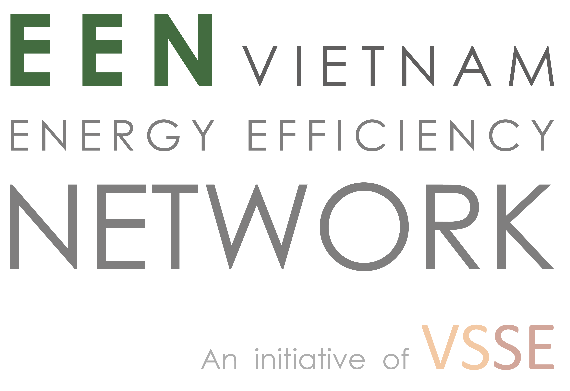 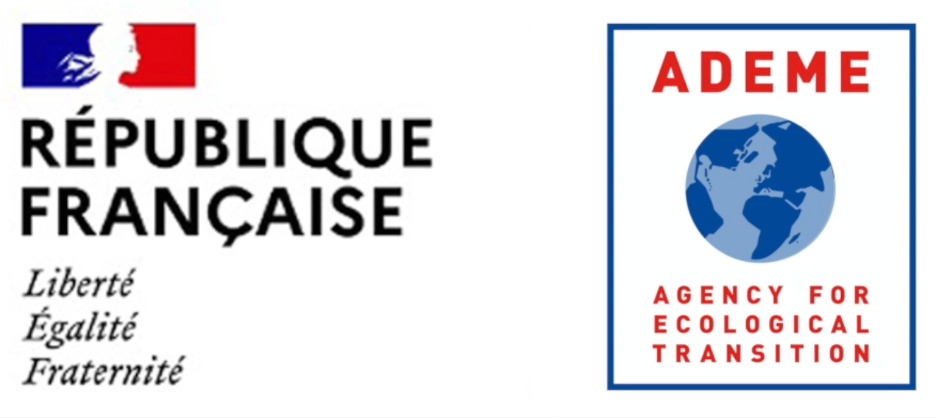 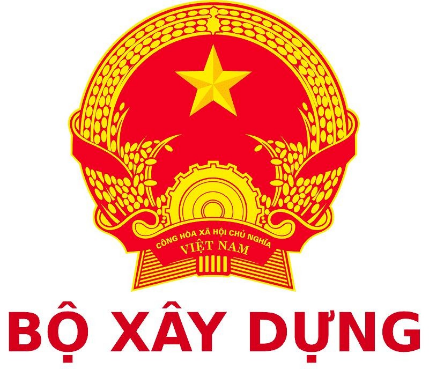 Vietnam Energy Efficiency Network (EEN-Vietnam)
The Programme for Energy Efficiency in Buildings (PEEB)
French Agency for Ecological Transition (ADEME)
Ministry of Construction (MOC)
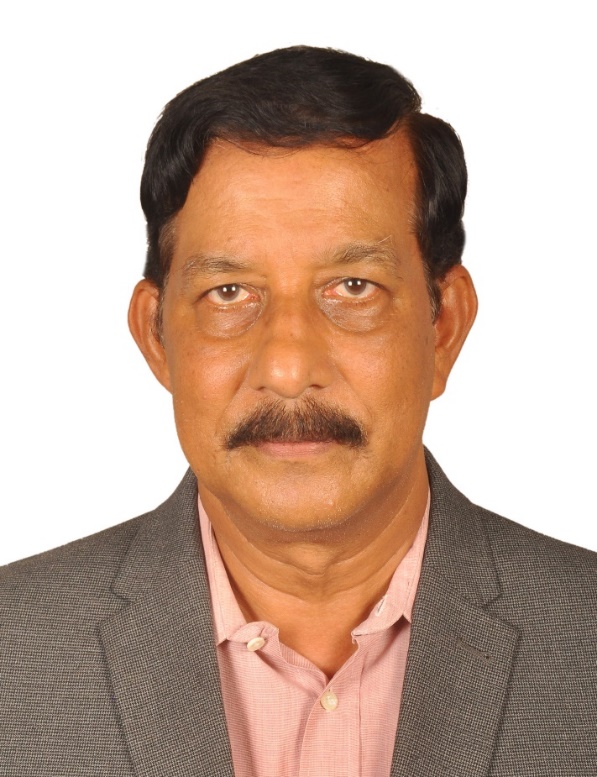 Trainer
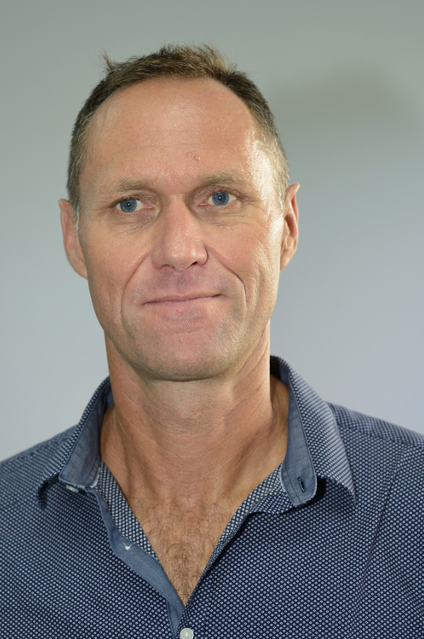 Facilitator
Dr. Brahmanand Mohanty,  Asian regional advisor, Agency for Ecological Transition (ADEME).
Prof. François Garde, Director and Professor at the ESIROI School of Engineering, University of La Réunion.
Facilitator
Trainer
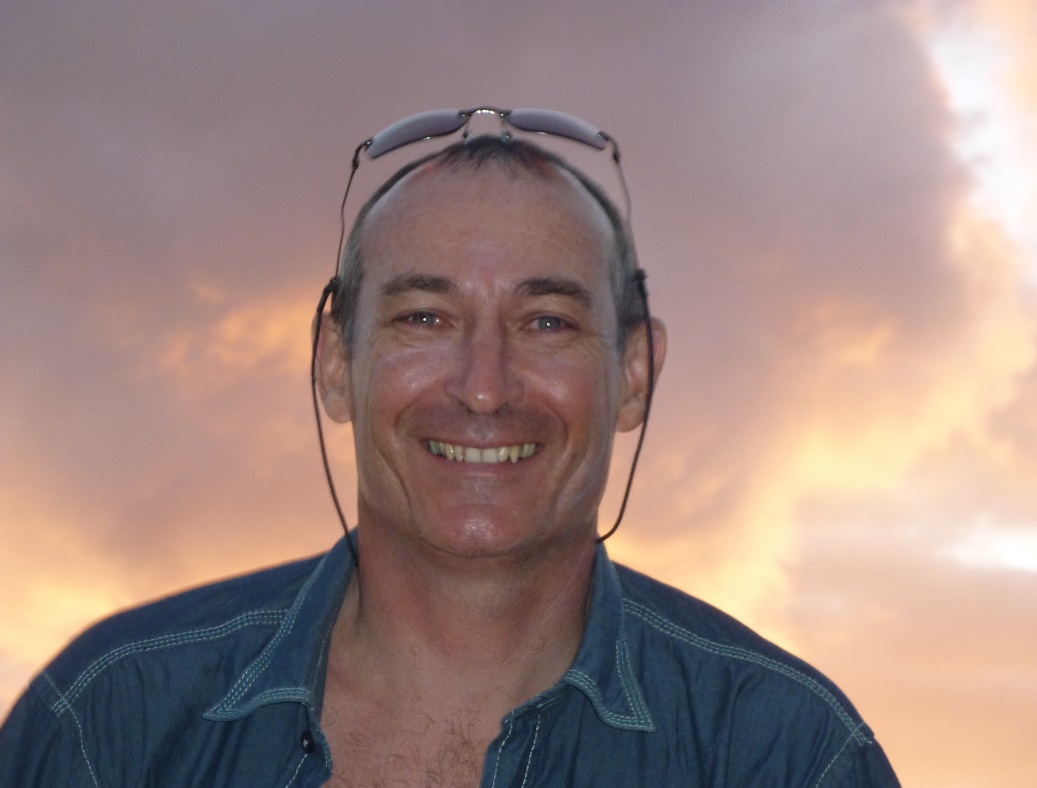 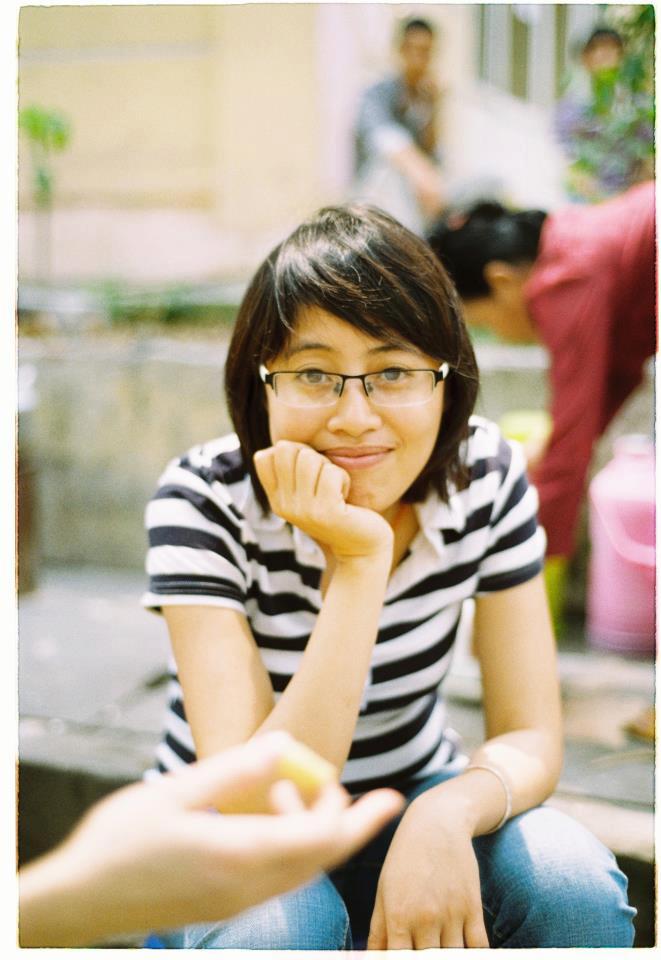 Arch. Nguyen Ngoc Tu, consulting expert on energy efficient buildings.
Prof. Dr. Antoine Perrau, manager of LAB Réunion, and co-manager of urban, landscape and QEB design office, LEU Réunion.
1. Programme overview
1.2. Programme Partners
Guest speakers
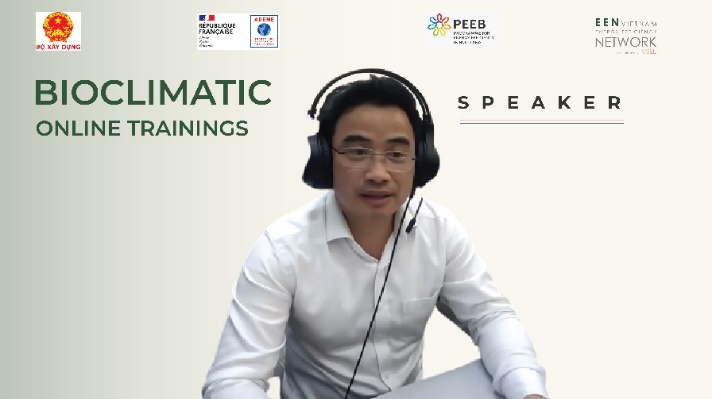 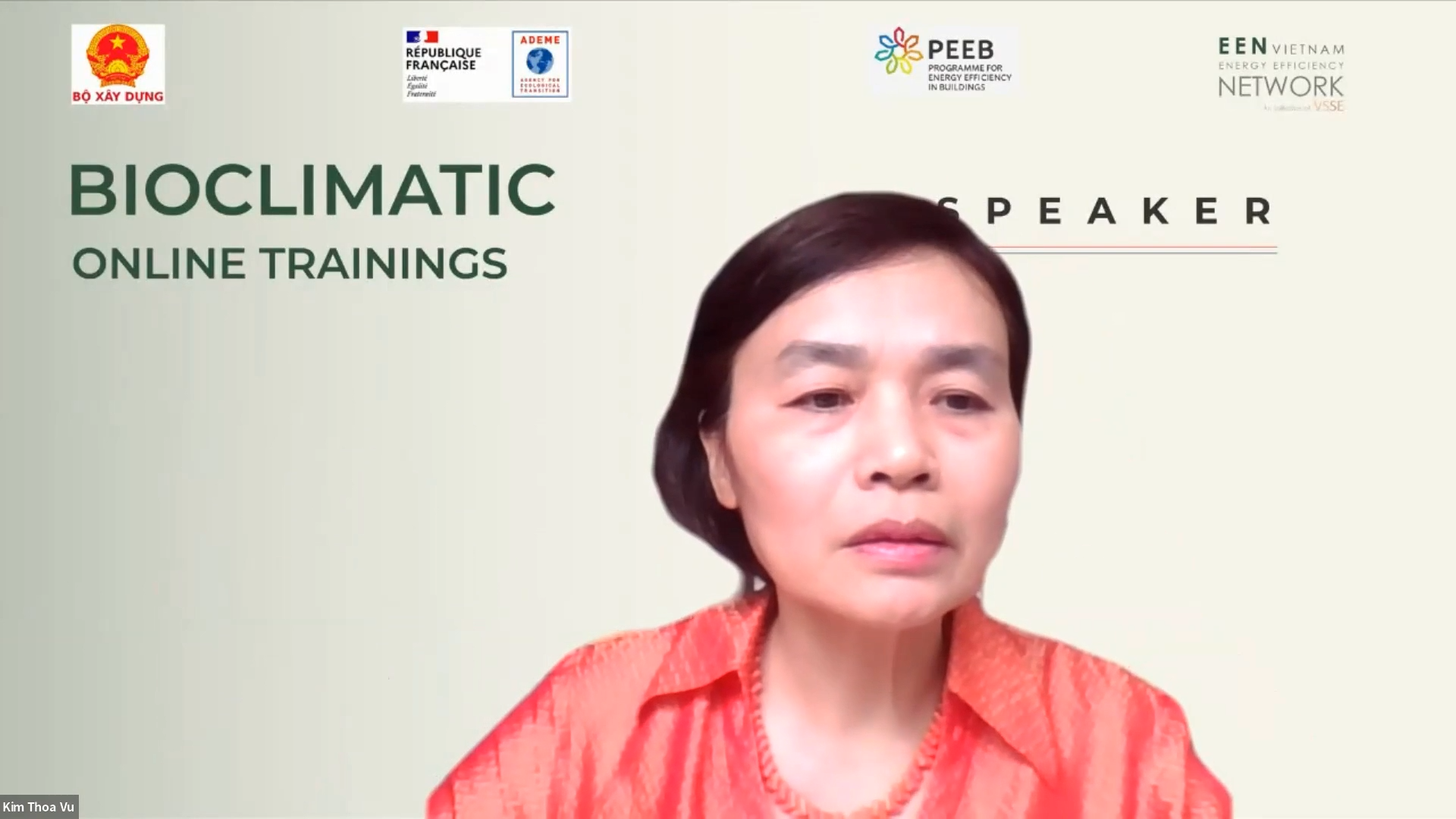 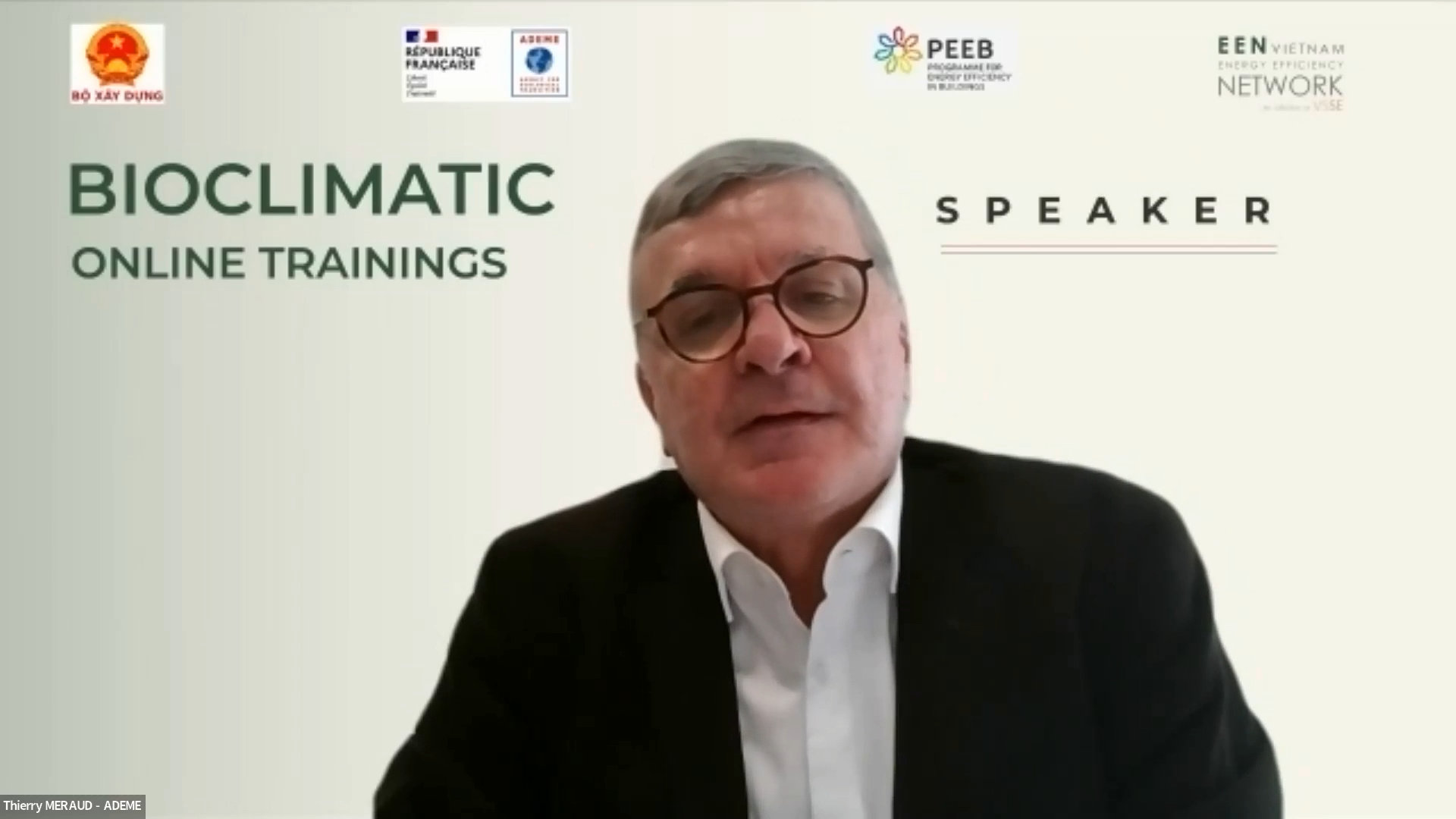 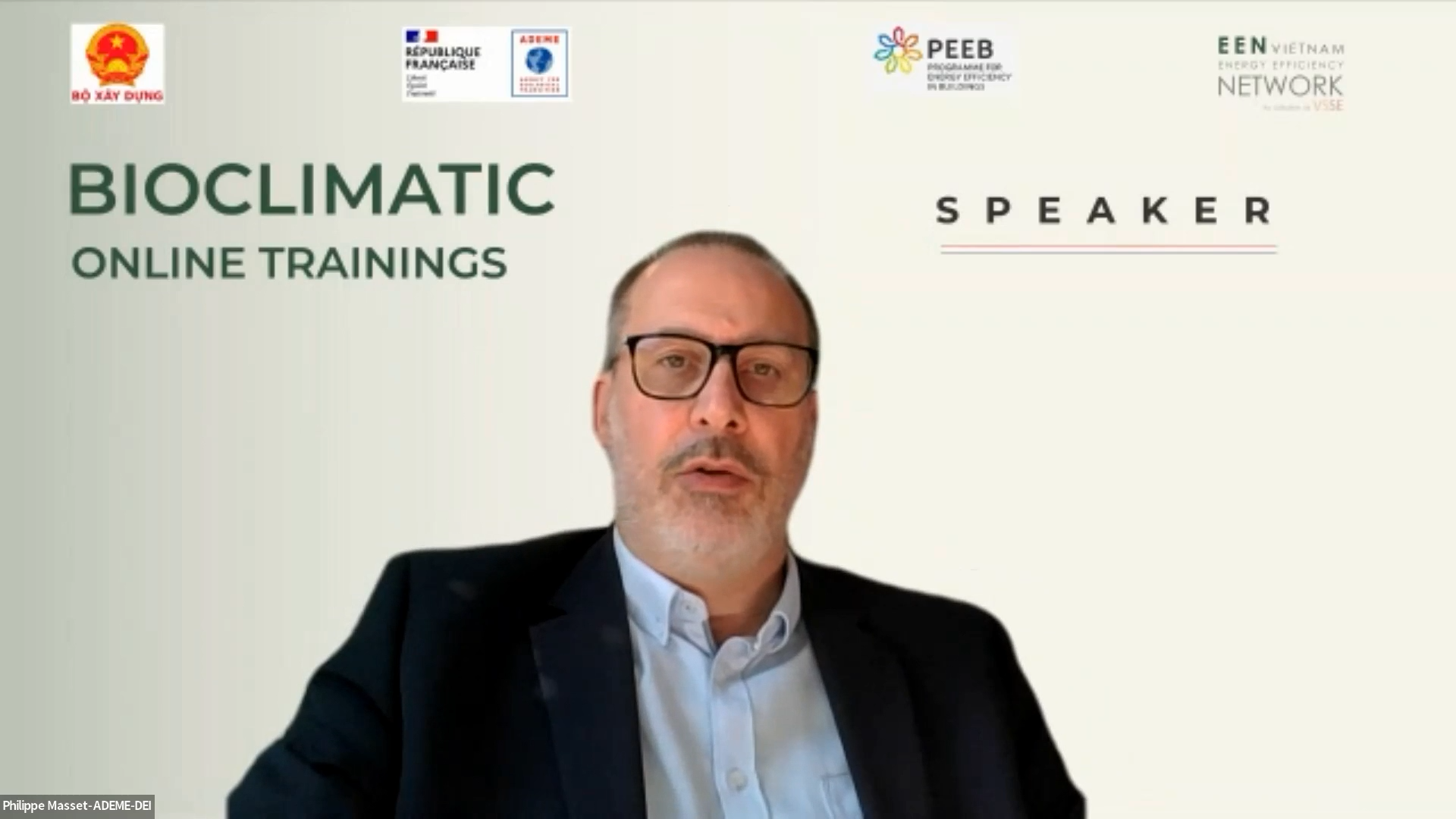 Assoc. Prof. Dr. Vu Ngoc Anh,
 representative of the Ministry of Construction of Vietnam
Ms. Vu Thi Kim Thoa, 
Senior program officer, 
GIZ Vietnam
Mr. Philippe Masset, 
Director of Agency for Ecological Transformation (ADEME)
Mr. Thierry Meraud, 
Head of Bilateral and Multilateral Cooperation of ADEME
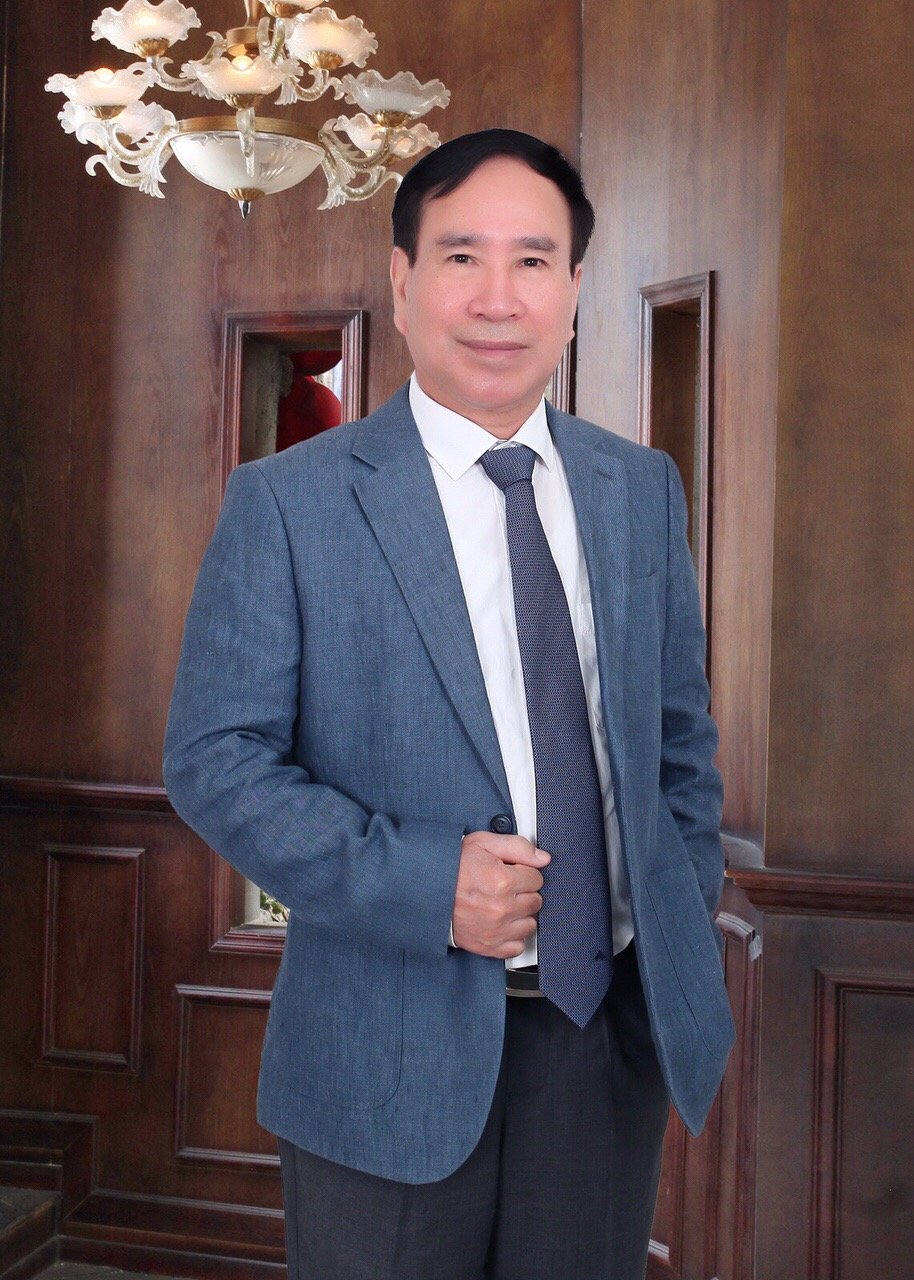 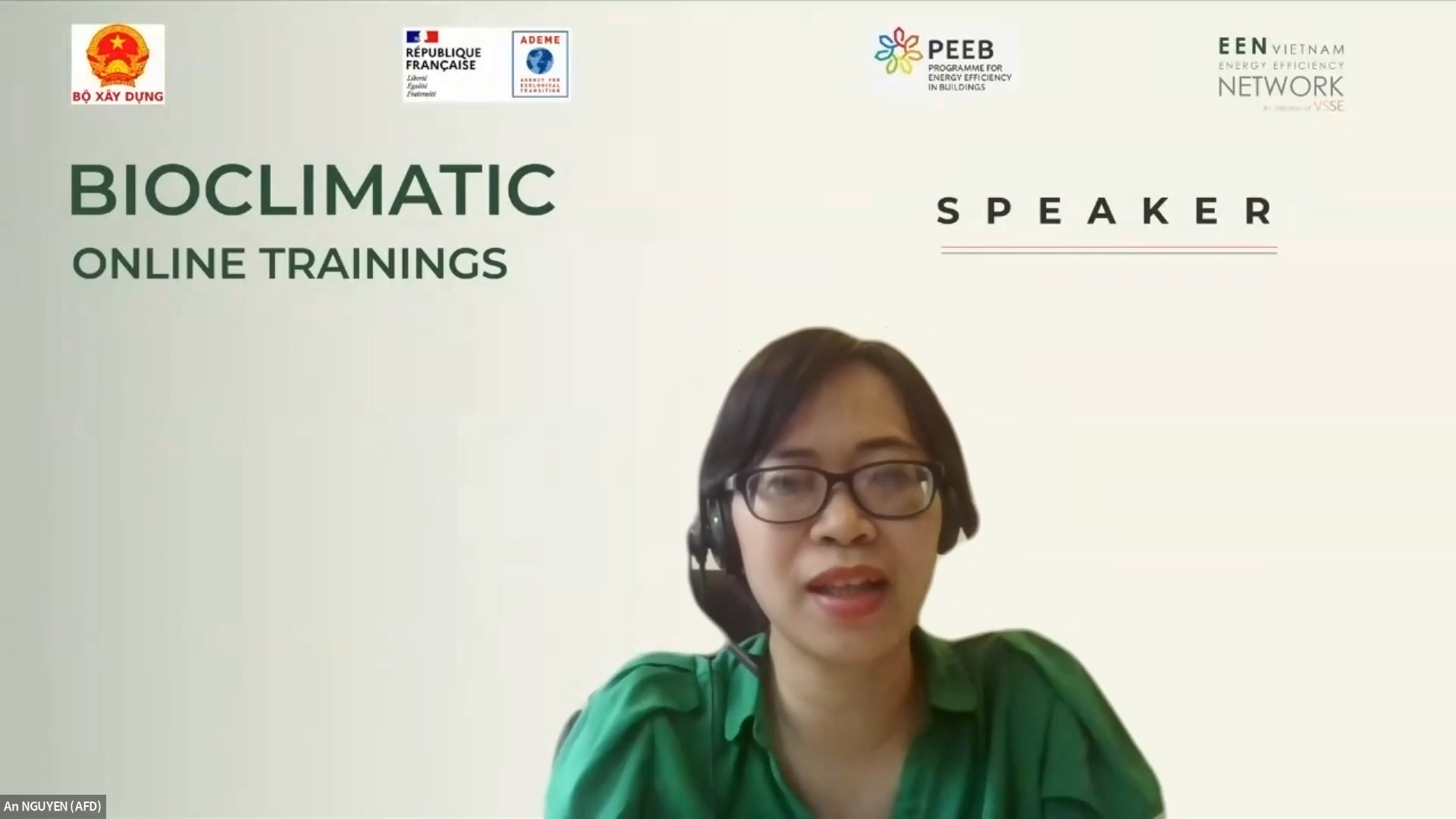 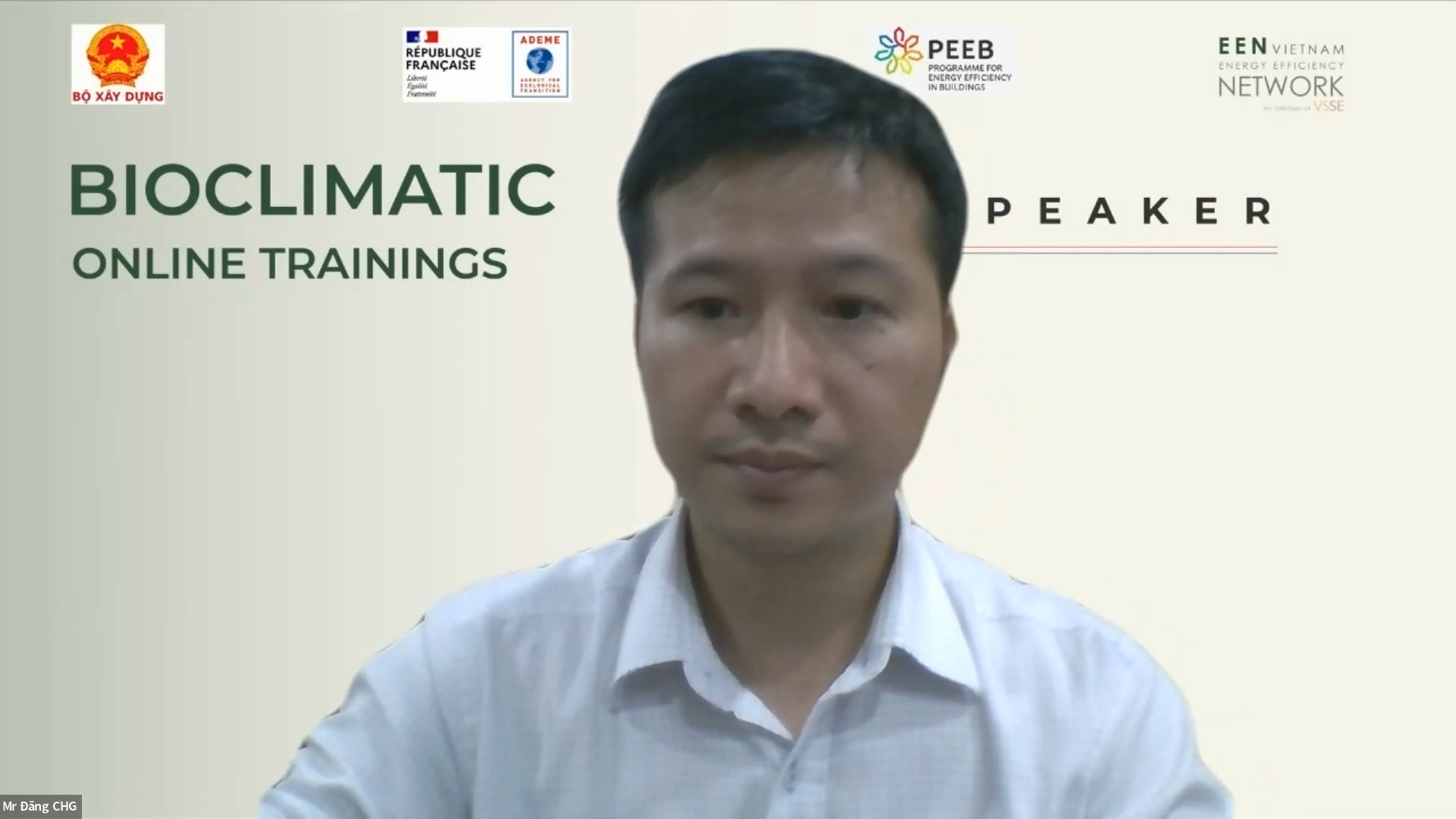 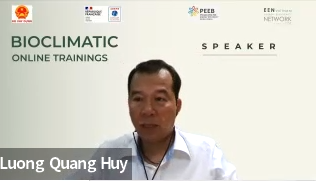 Ms. Nguyen Thi Thanh An, 
Head of Climate and Energy Department,
 French Development Agency in Vietnam AFD
Dr. Luong Quang Huy, representative of Vietnam's Ministry of Natural Resources and Environment
Mr. Nguyen Hai Dang, 
Architectural planning manager  Capital House Group
Assoc. Prof. Dr. Le Nguyen Minh, Consultant, NHS energy-saving social housing project
1. Programme overview
1.3. Program Agenda
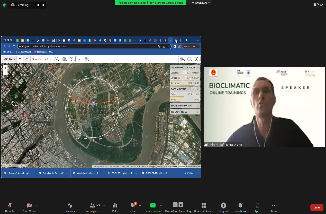 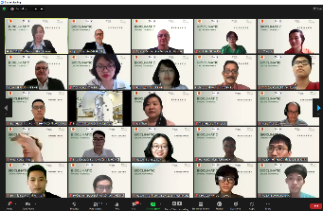 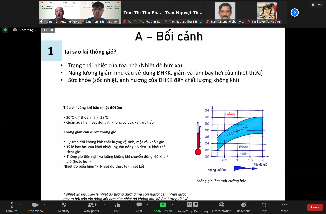 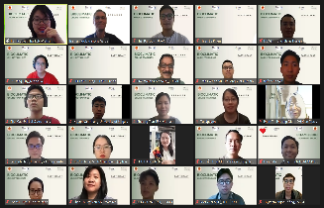 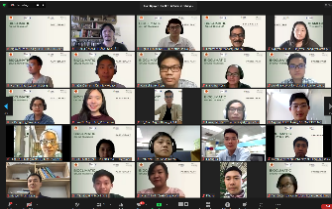 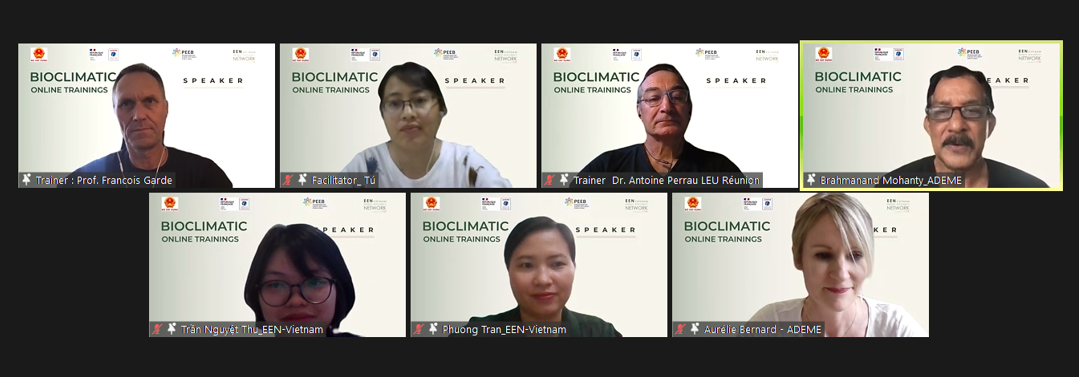 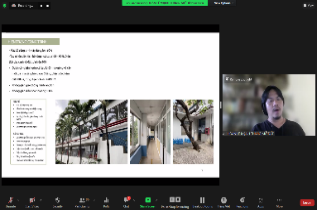 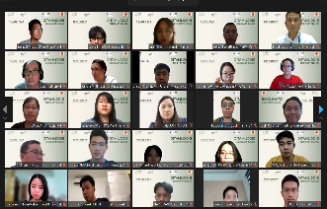 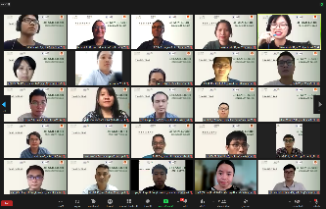 1. Programme overview
1.4. Program Responses
“I would like to convey my sincere appreciation to the VSSE team – who have accompanied with us in this frame of collaboration as the organization team of the training” 
- Mr. Thierry Meraud, Head of Bilateral and Multilateral Cooperation of ADEME
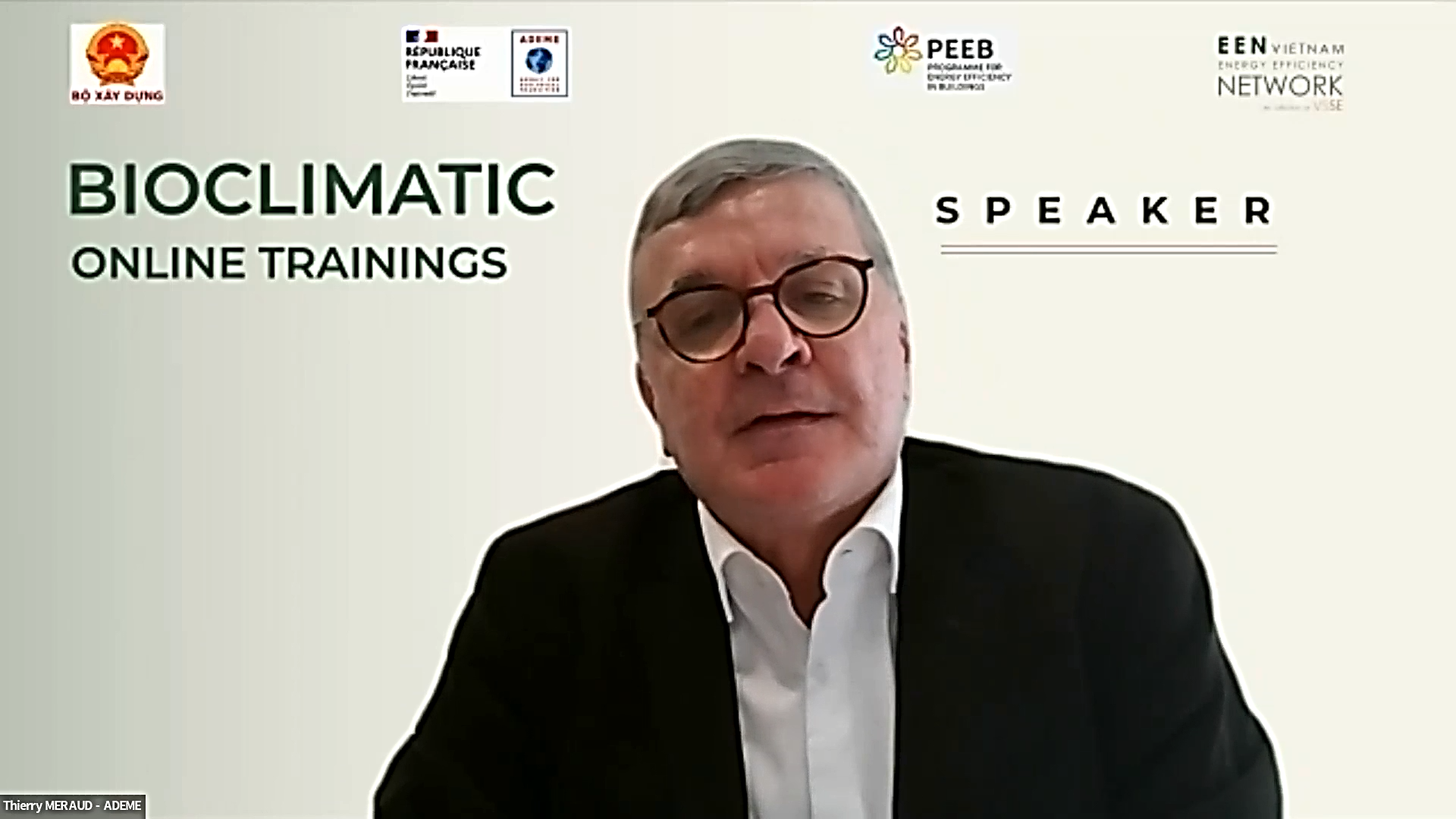 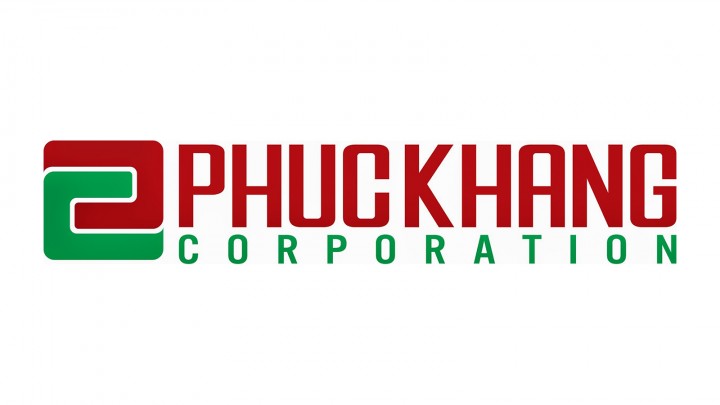 “The program is fantastic, and the professional content is outstanding. Excellent instructors, and the entire EEN team is quite professional! Thank you for everything!” 
- Nguyen Truong Giang, Phuc Khang Construction and Investment Corporation
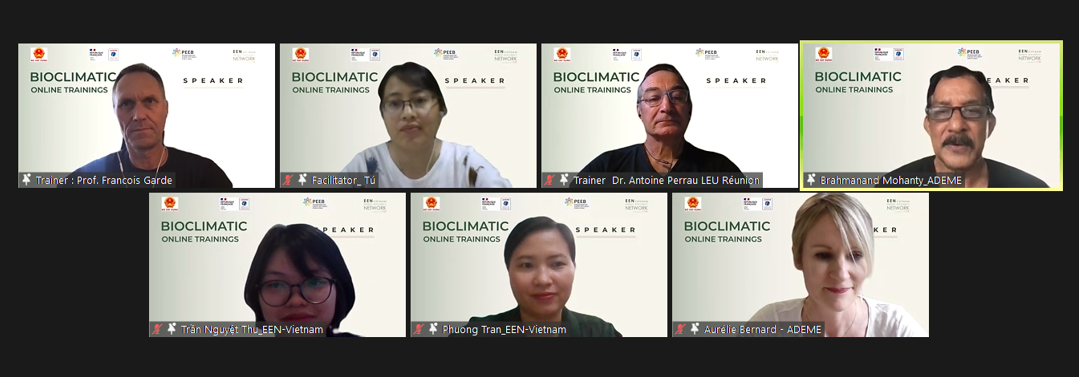 “At ADEME, we collaborate with a number of renowned professionals in this sector. We'll keep an eye on you to see if there's anything we can do to help. Furthermore, we value VSSE's efforts and look forward to working with them again in the future” 
- Ms. Aurélie Bernard – ADEME
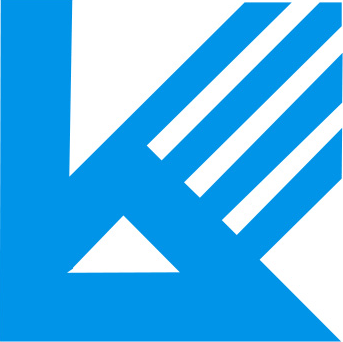 “Thank you very much for your training! The information and knowledge given would at the same time be new and very useful for me while I am still a student. I hope to have the chance to see you again in the very near future” 
- Dao Thanh Tam, Student of University of Architecture Ho Chi Minh City
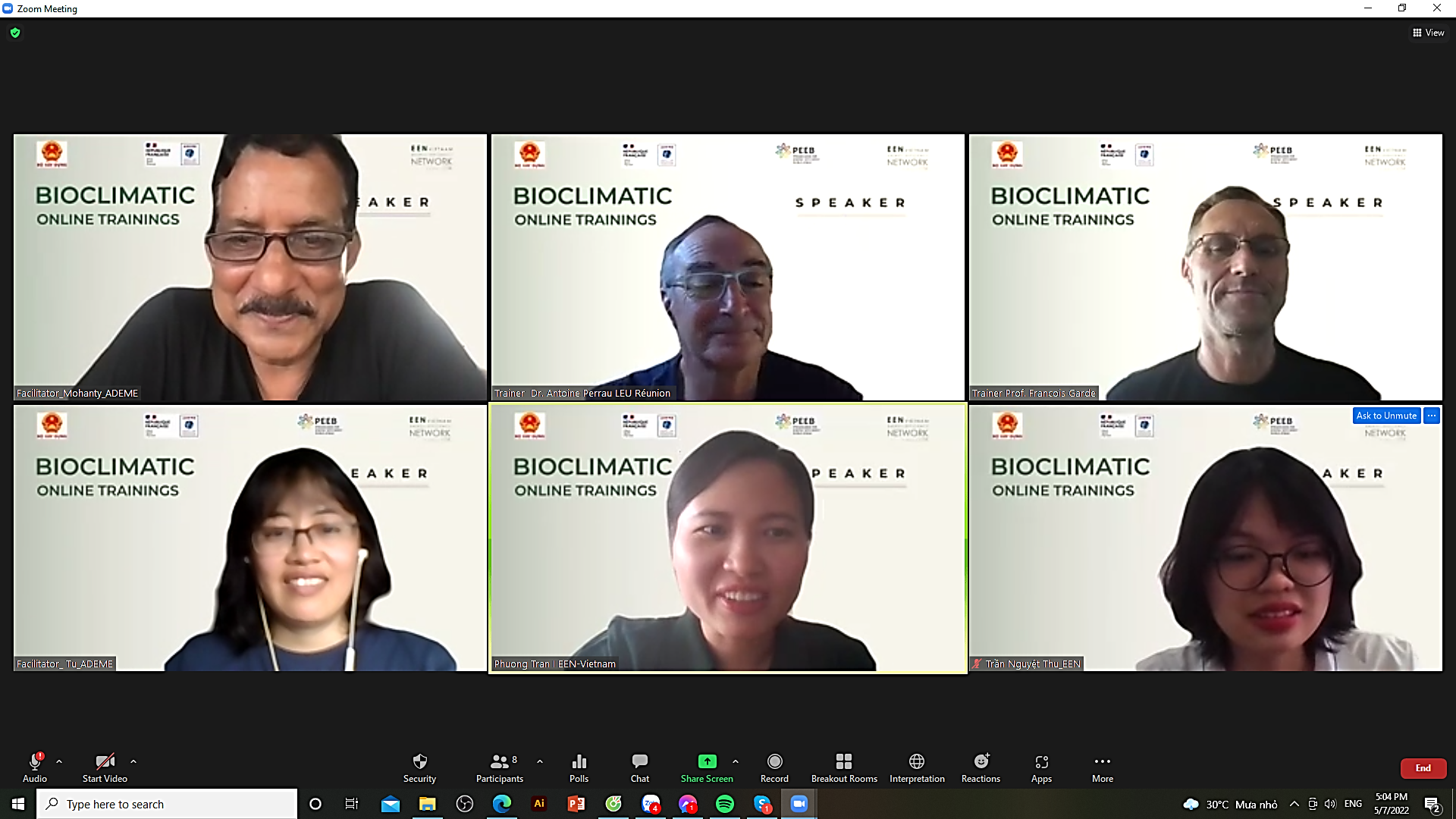 “I'm delighted that our educated approach is appropriate for you. I'm pleased to share what I know about our project with you. In the future, I hope to have the opportunity to work with you” 
- Prof. François Garde, Trainer
1. Programme overview
1.5. Highlighted Number
Participants
798
165
293
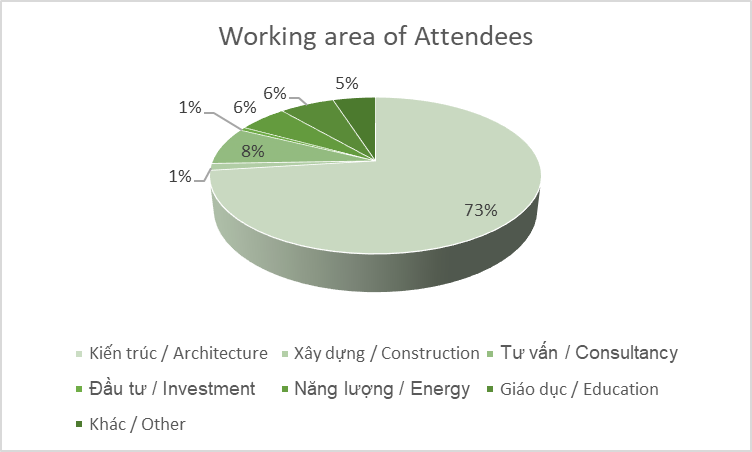 Online zoom participation
Students on google classroom
Program registrants
Interactions
15.141
93
Questions & comments
Media reach
Feedbacks
4.63/5
100%
4.57/5
Level of satisfaction with program content
Level of satisfaction with program organization
Participants want to join the next training program
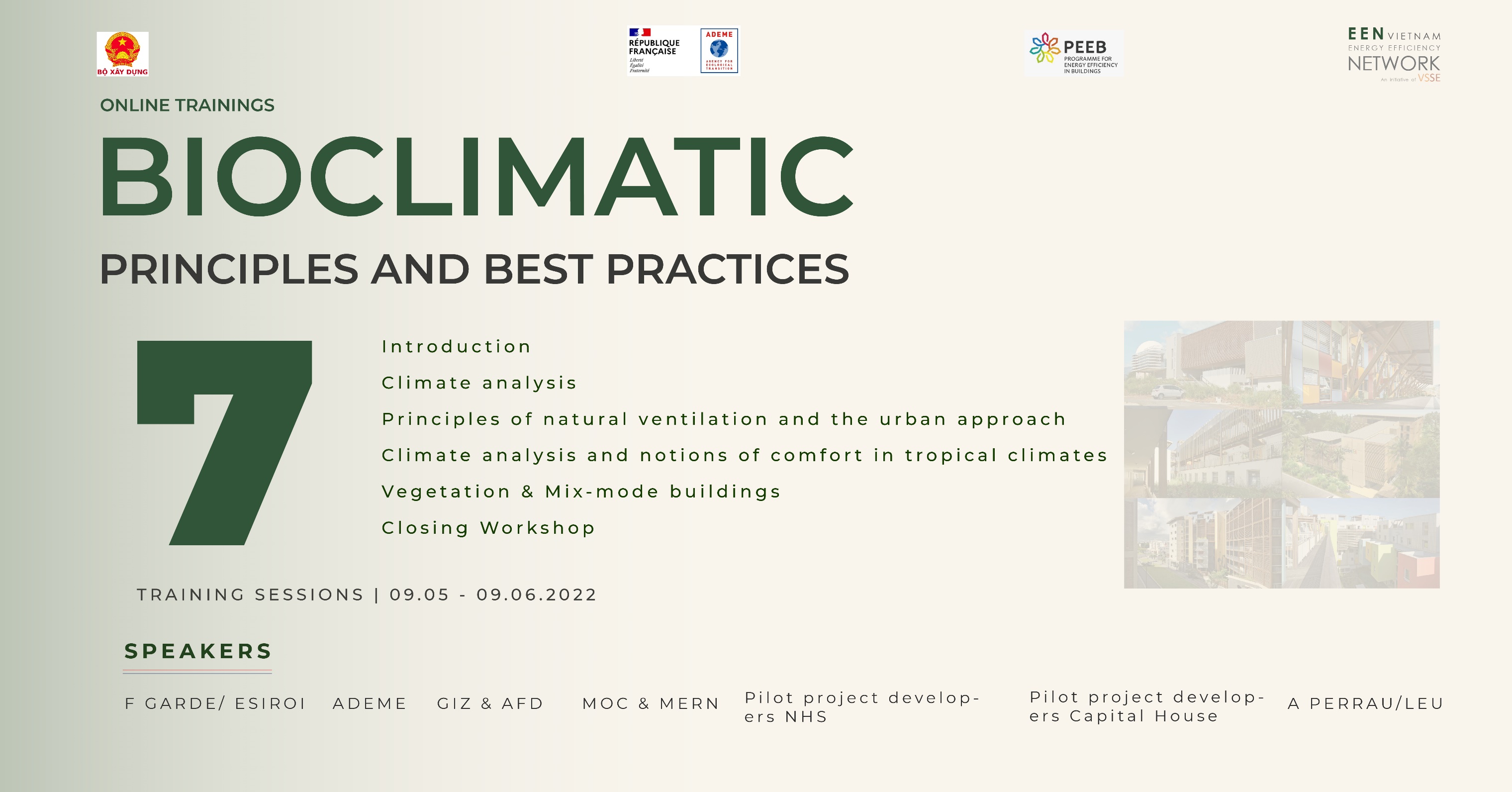 2. PROGRAMME RESULTS
2. Program results
2.1. Communication results
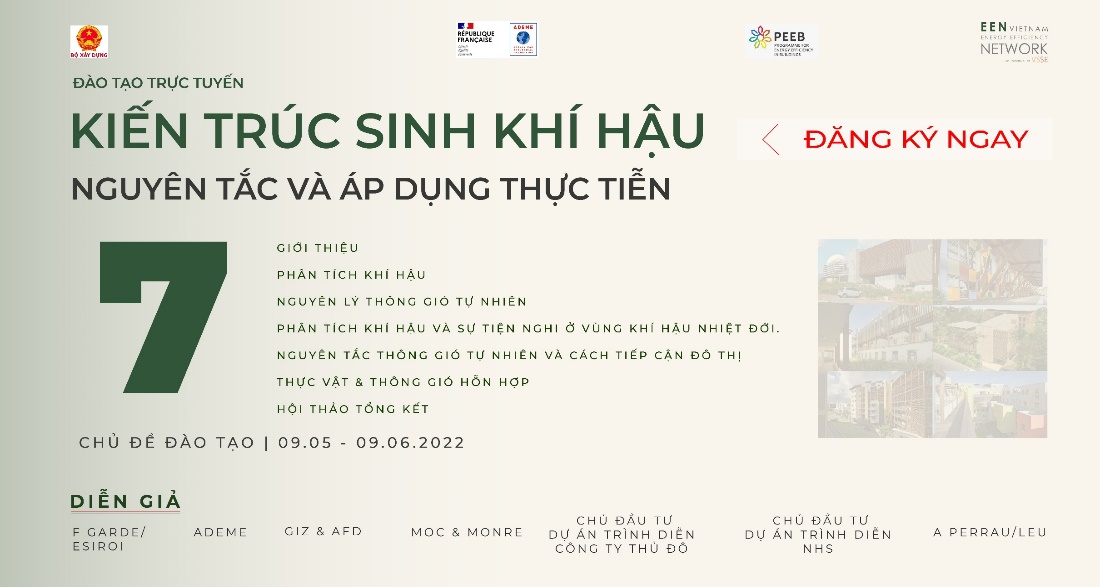 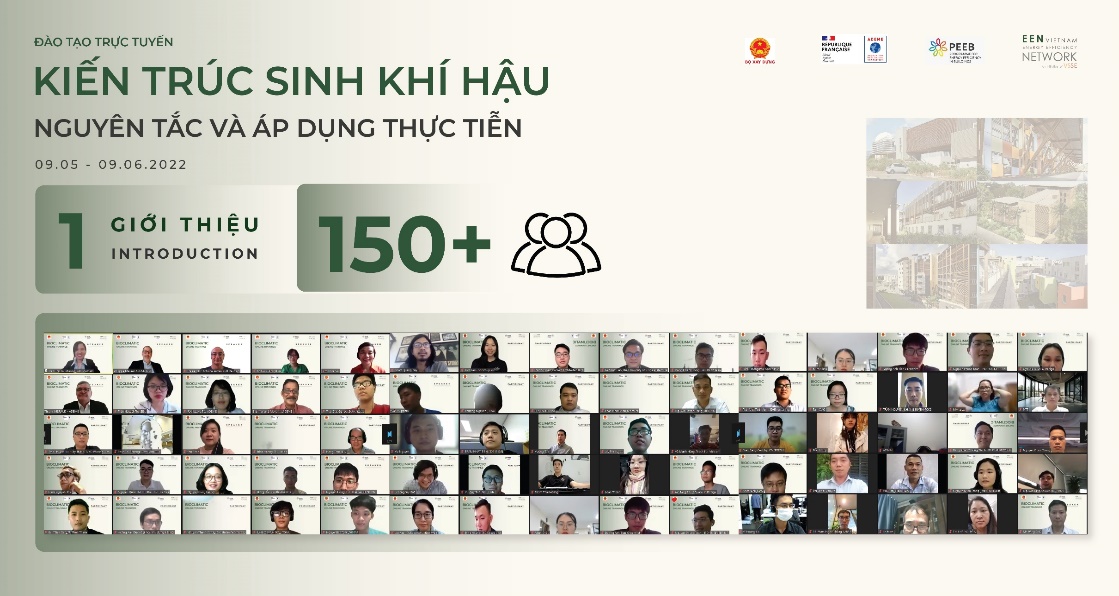 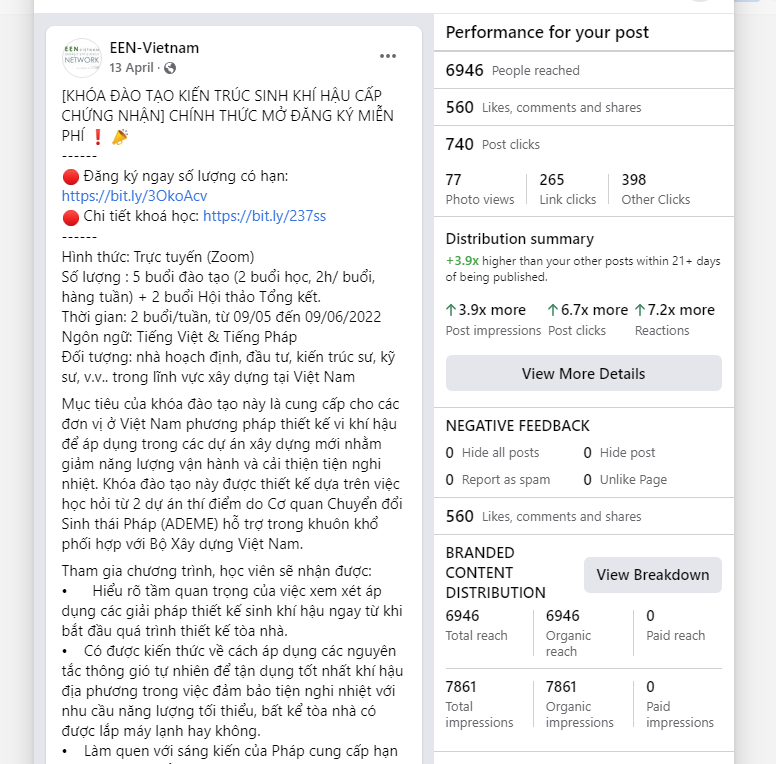 15.141
Media reach
62
71
212
3,441
Participant request
 before event
shares
likes
interactions
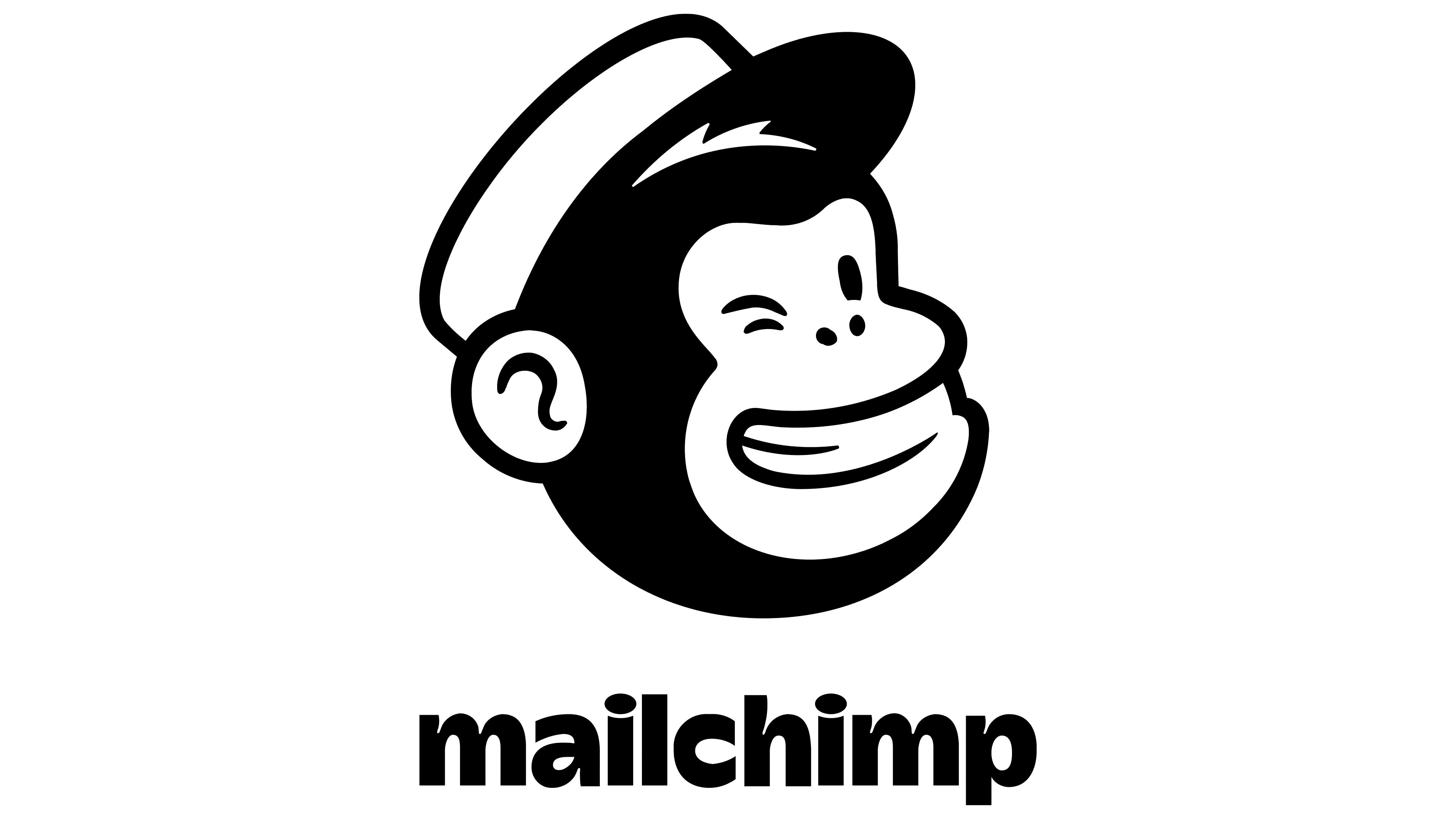 10
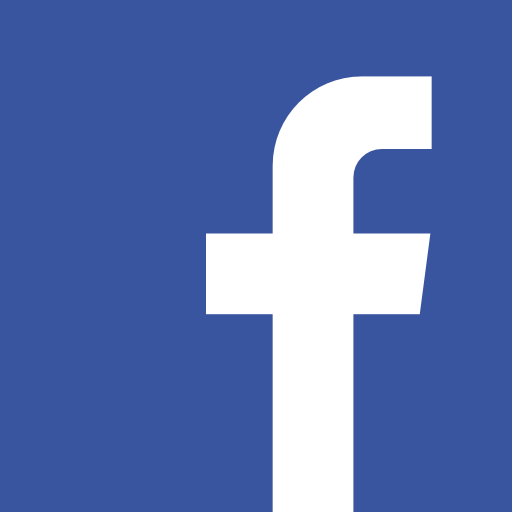 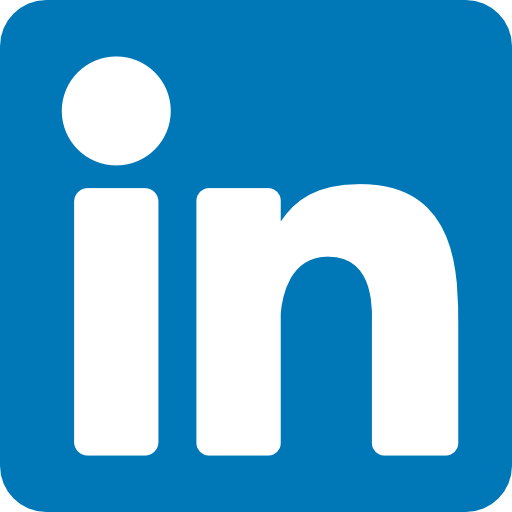 promotion posts on 03 channels
2. Program results
2.2 Zoom | Online learning platform
798
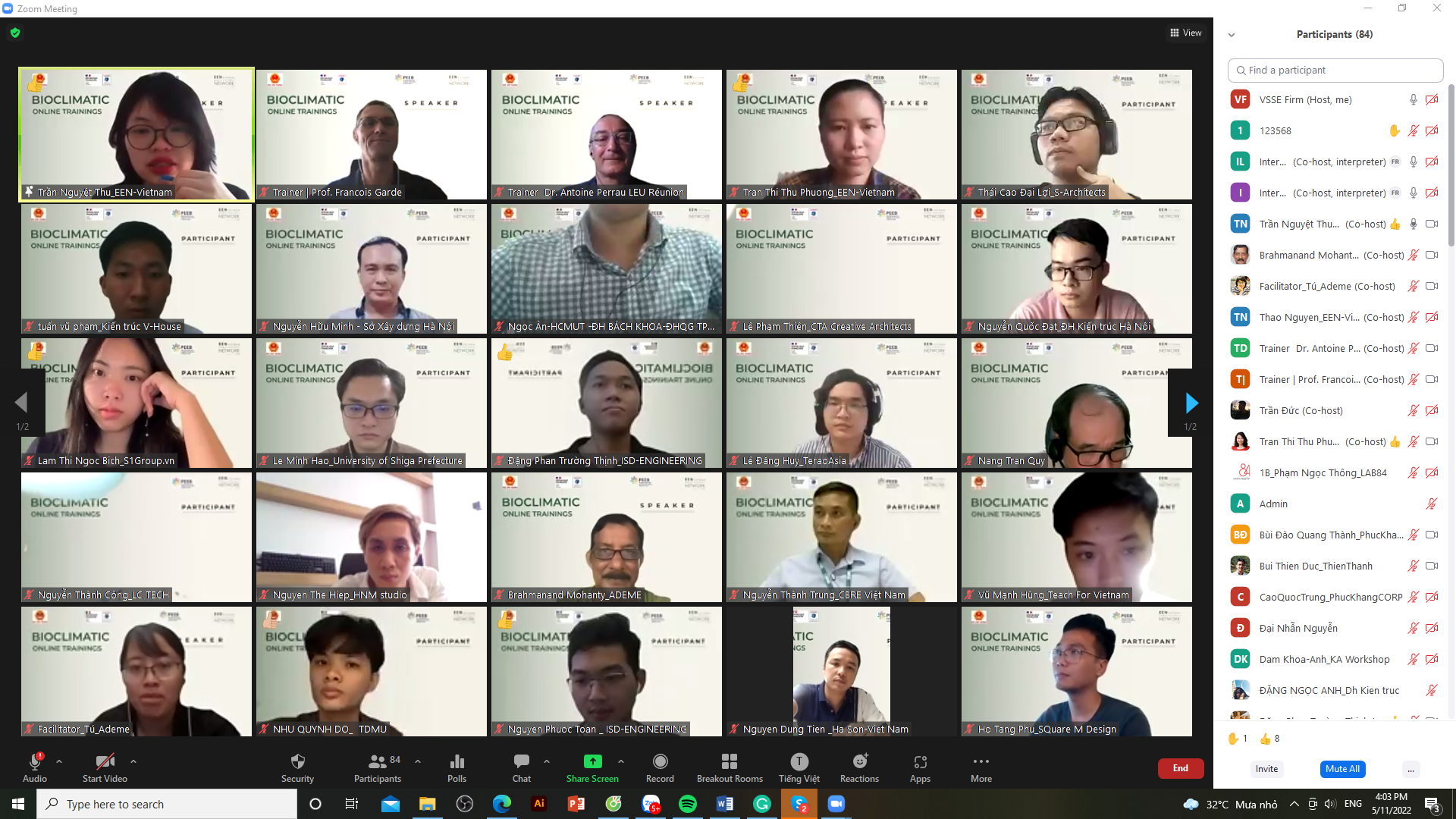 participations
141
Trainees
70
77
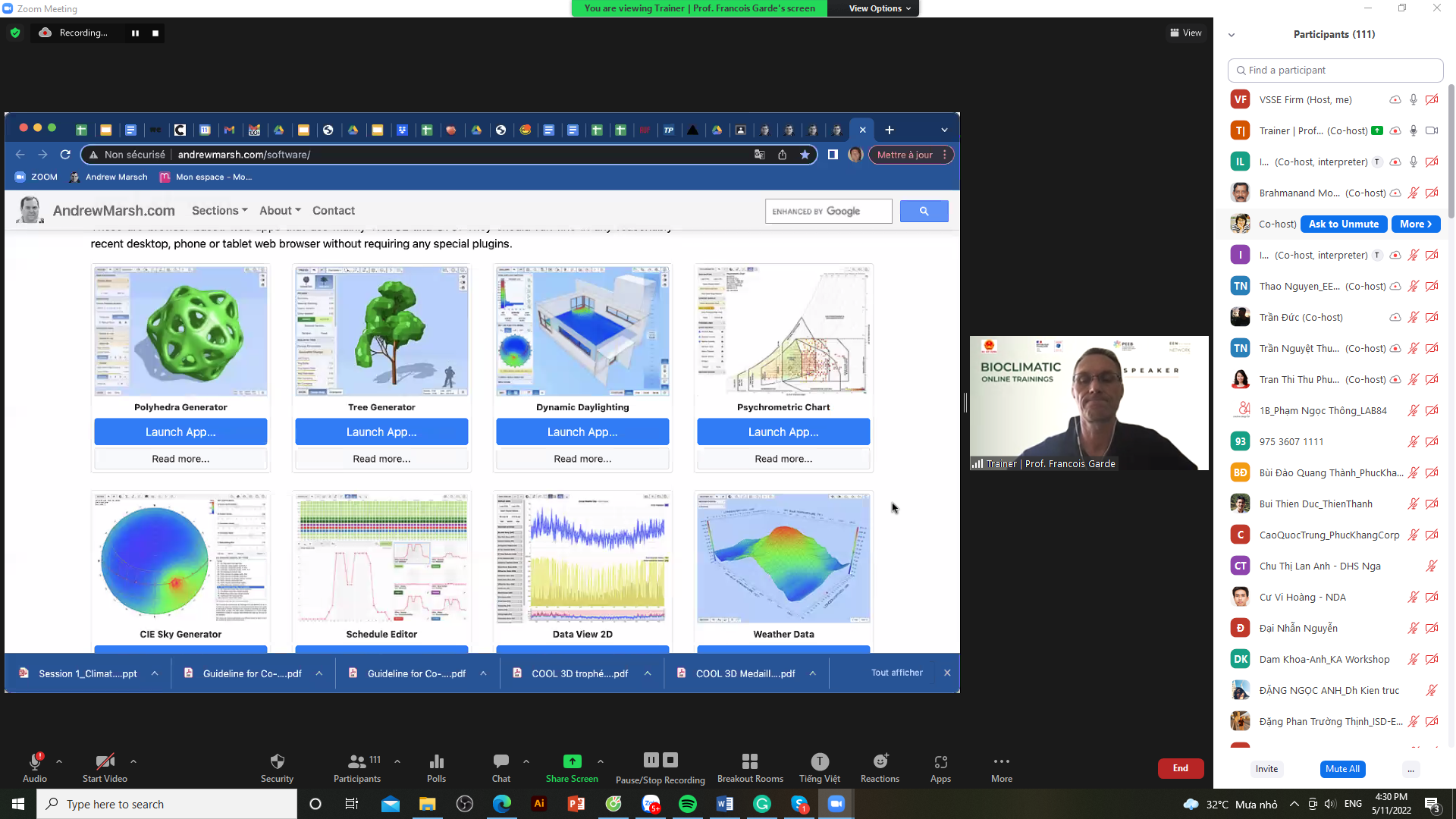 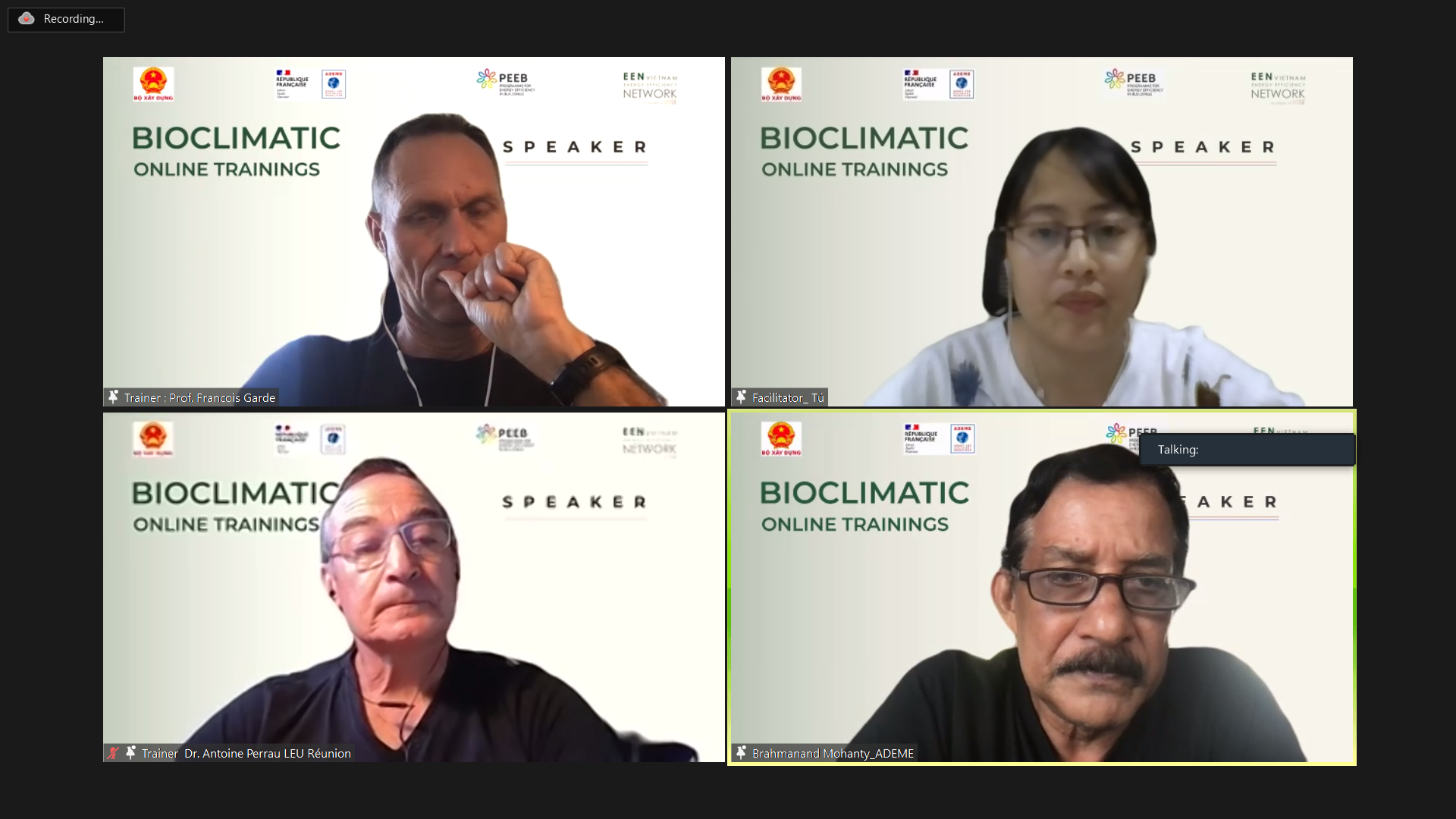 05
Interactive Quizzes
04
02
Questions and comments on Zoom
Workshops
experts
Training sessions
2. Program results
2.3. Google classroom | After-class information exchange platform
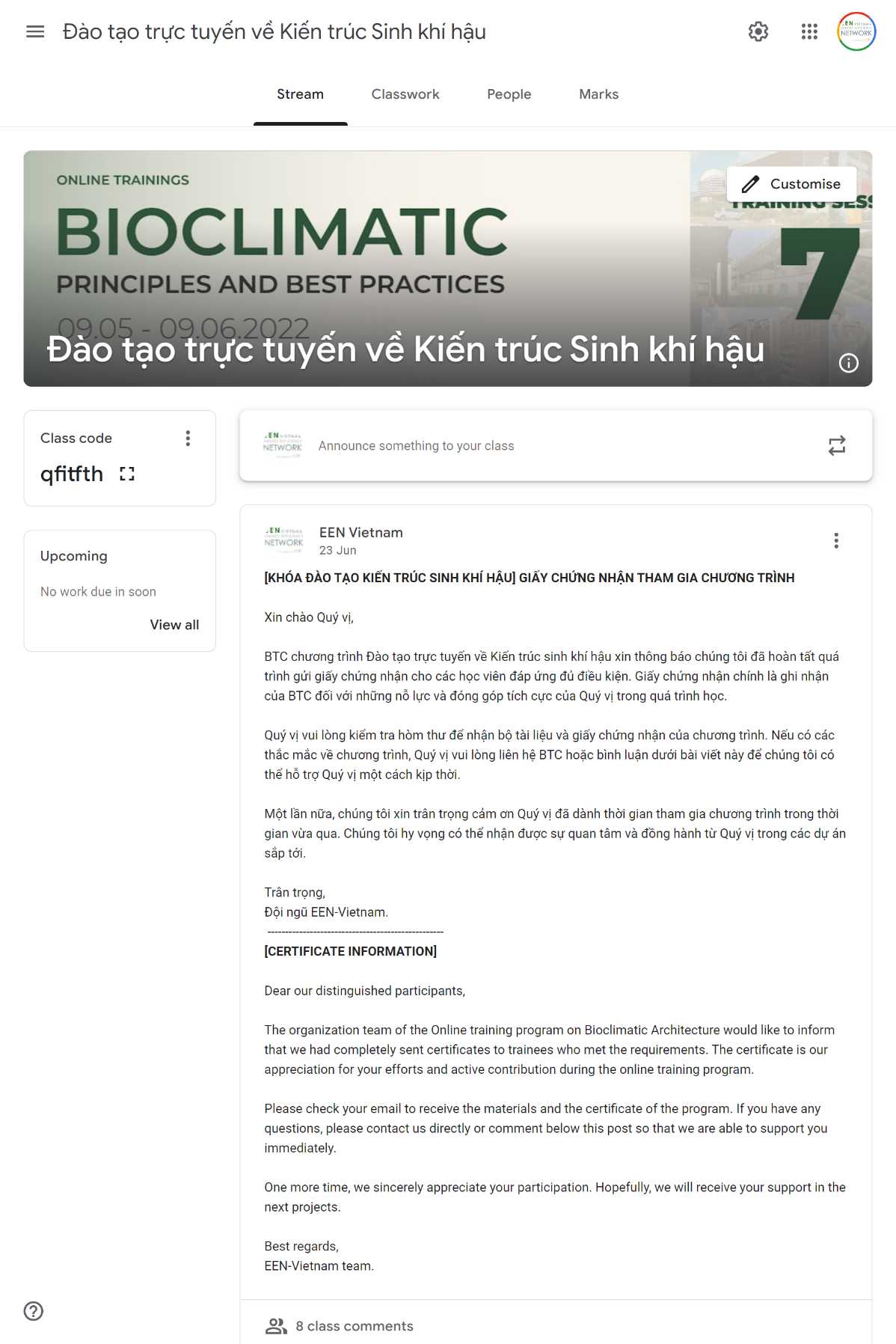 41
13
165
Recorded questions & comments
Exchange posts
Participants
10
18
Sharings from experts
Materials shared
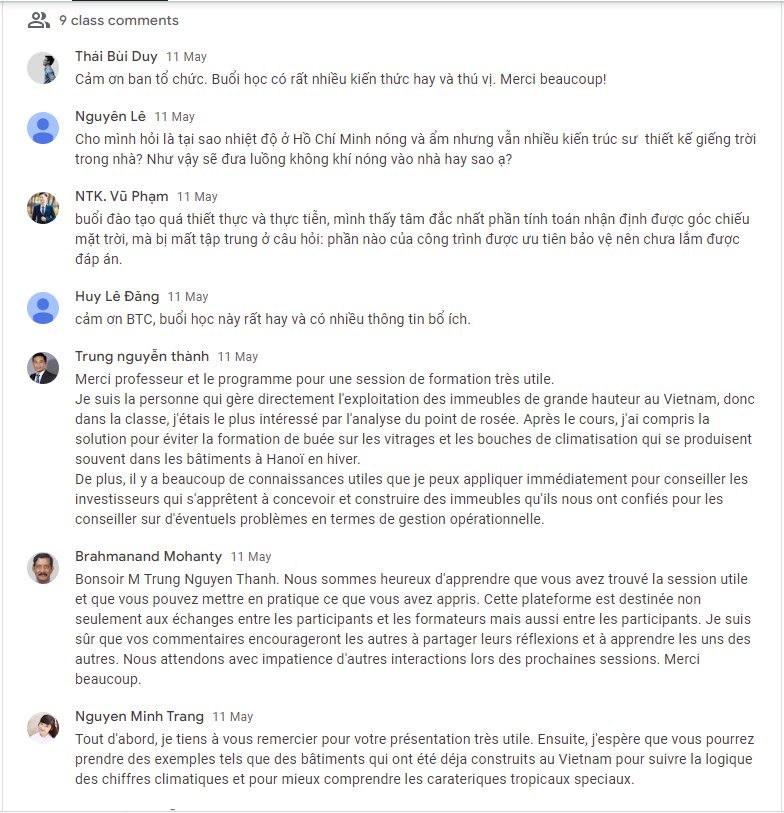 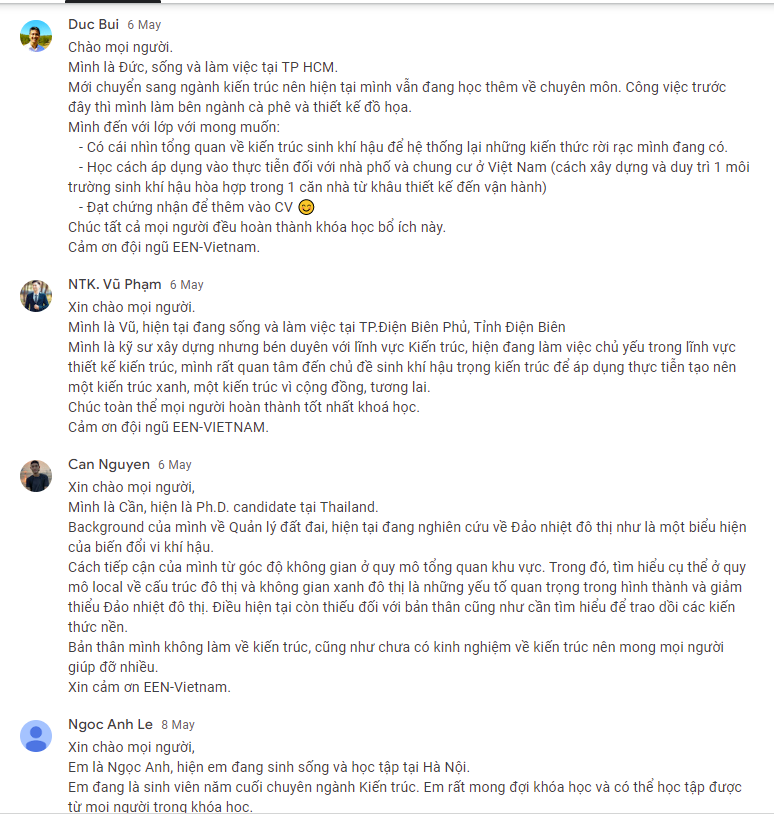 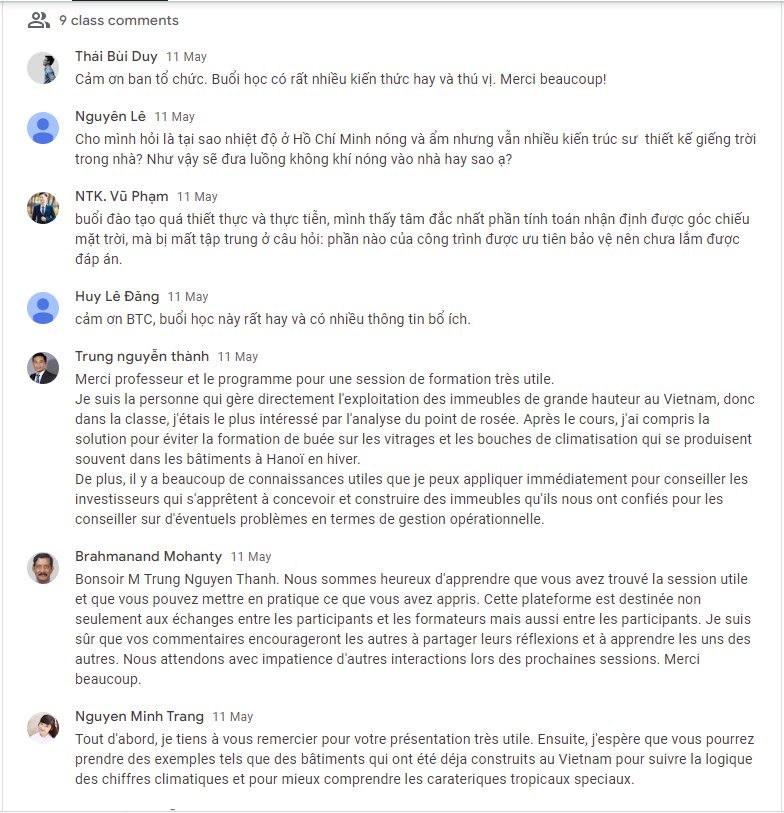 2. Program results
Level of satisfaction on program content
2.4. Participant responses
4.69/5
4.55/5
4.80/5
In-class activities
Training content
Trainers
Level of satisfaction on program organization
4.56
4.44/5
4.56/5
4.70/5
Technical support
After-class support
Academic support
Information about the program
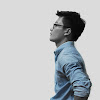 “Thanks organizers. This training provided a host of amazing knowledge” - Bui Duy Thai, participant
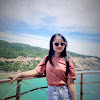 “Thanks organization team and guests. The training is very helpful. I hope that there would be more programs like this in the future.” - Phuong Thi Thanh Loan, participant
“The knowledge given in this online training is practical” - Pham Tuan Vu (V- House), participant
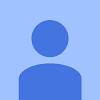 2. Program results
2.4. Presented projects
Project presented by participants in the final workshop
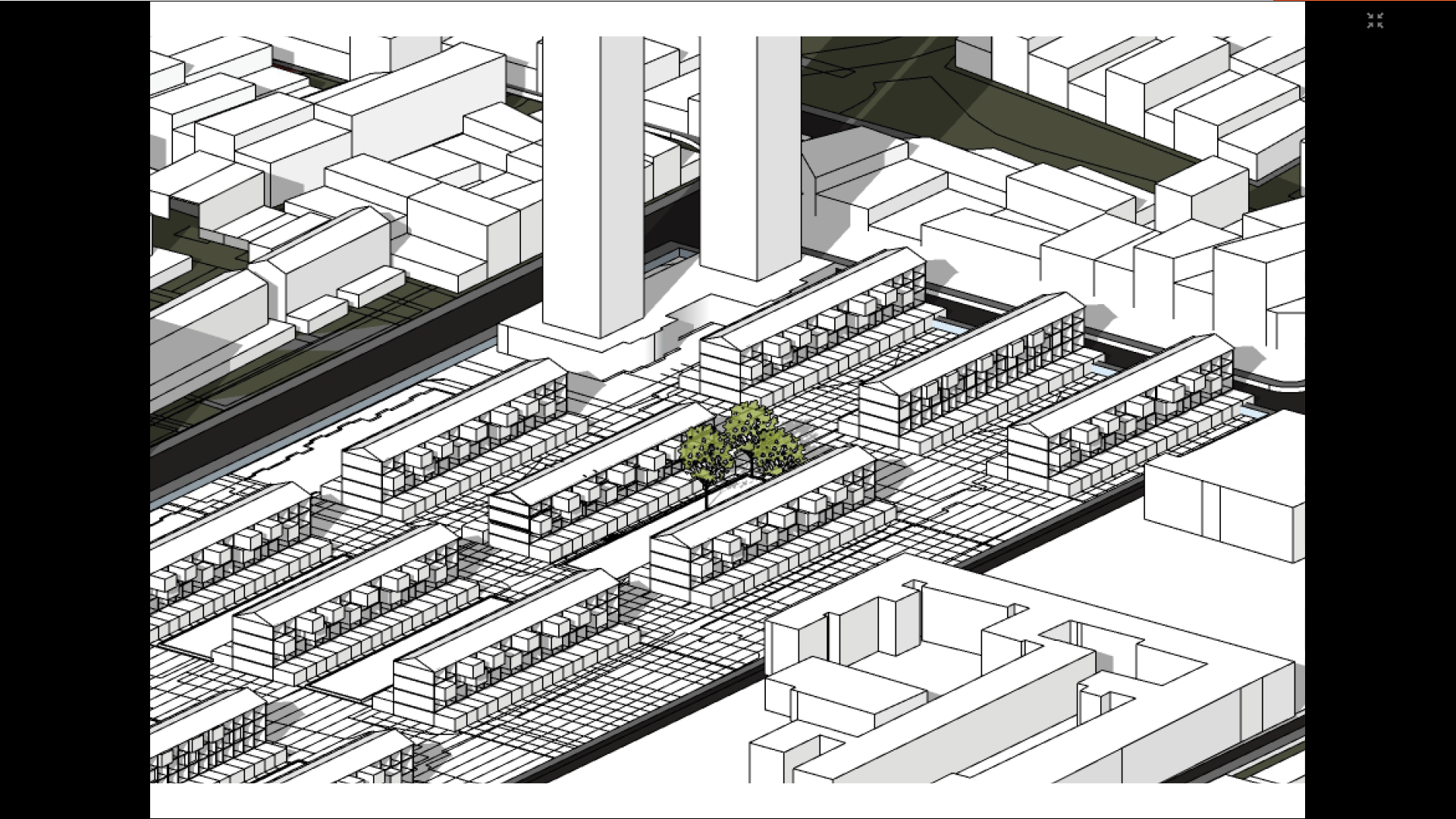 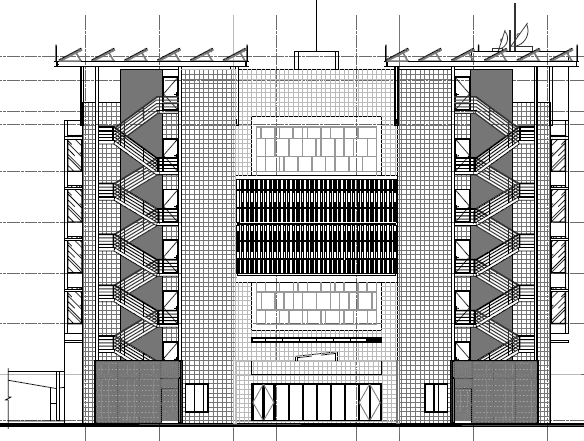 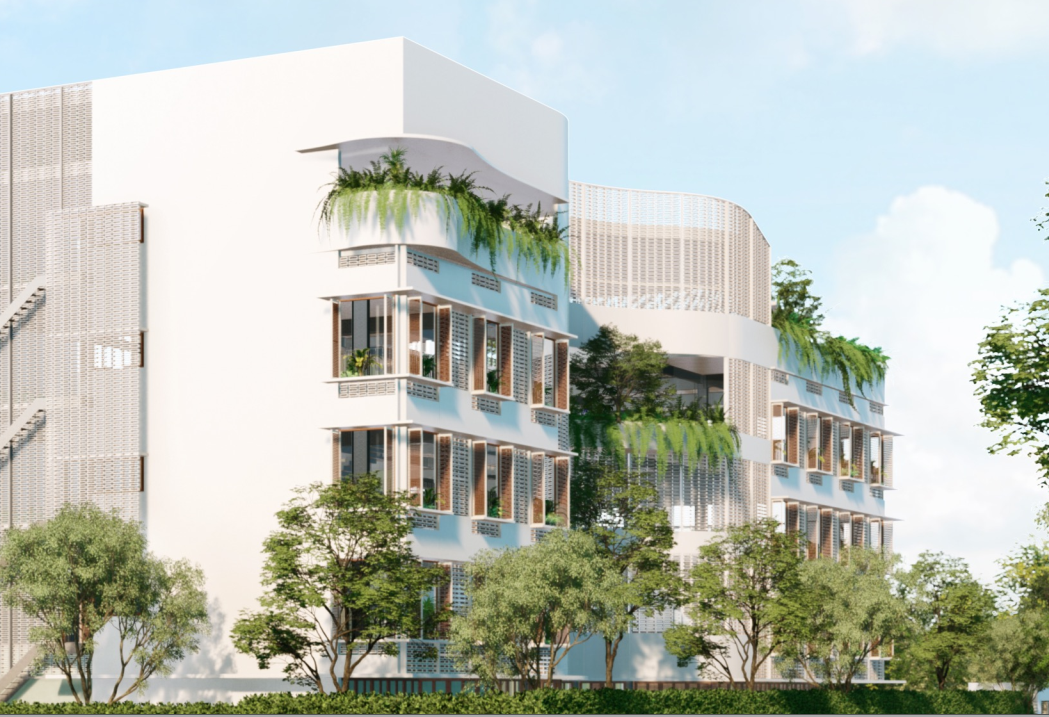 Scavi head office project
Hoàng Lê Mạnh Thắng, Architect, Ateliers Mở Đất
Kim Lien collective residence
Nguyễn Mạnh Tuấn, Architect, 
Kecho collective
One UN house in Hanoi
Trần Qúy Năng, Director, 
Nang Tran Green your building,
3. References
About ADEME
https://www.ademe.fr/en/frontpage/
 
About  EEN-Vietnam
https://www.facebook.com/energyefficiencynetwork/
 
About program trainers 
https://bom.so/oyVozt

Training program agenda
https://bom.so/3IsJAY
Program event page 
https://fb.me/e/2BMufbe9h

Recap Video 
https://youtu.be/ApxjFjpFpPY

Program Website 
https://vsse.vn/en/online-training-on-bioclimatic-architecture-principles-and-best-practices/
A Special Thanks to Our Partners & All
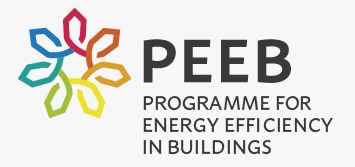 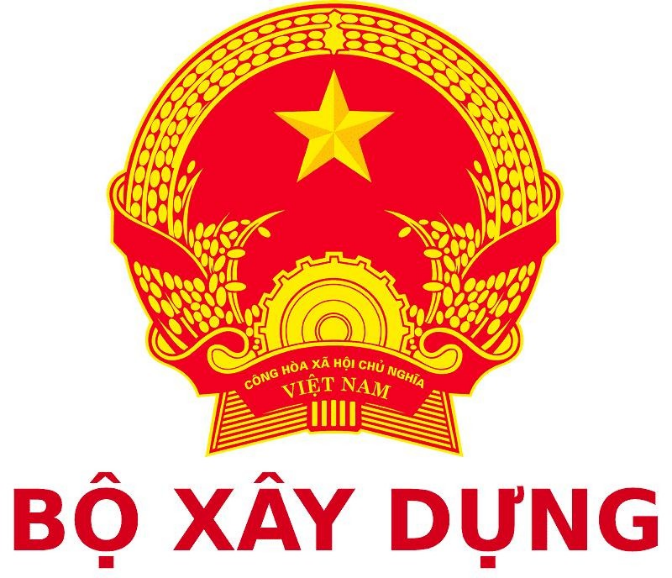 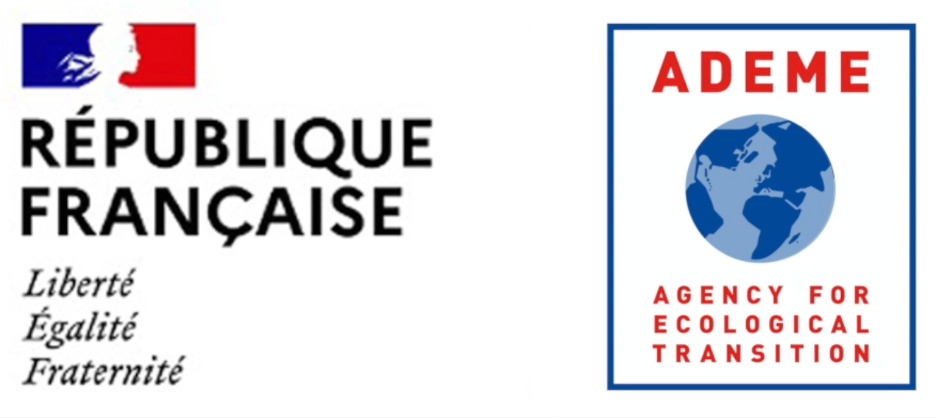 Chung tay Xây dựng Tương lai Bền vững
Building Sustainable Future ... together !
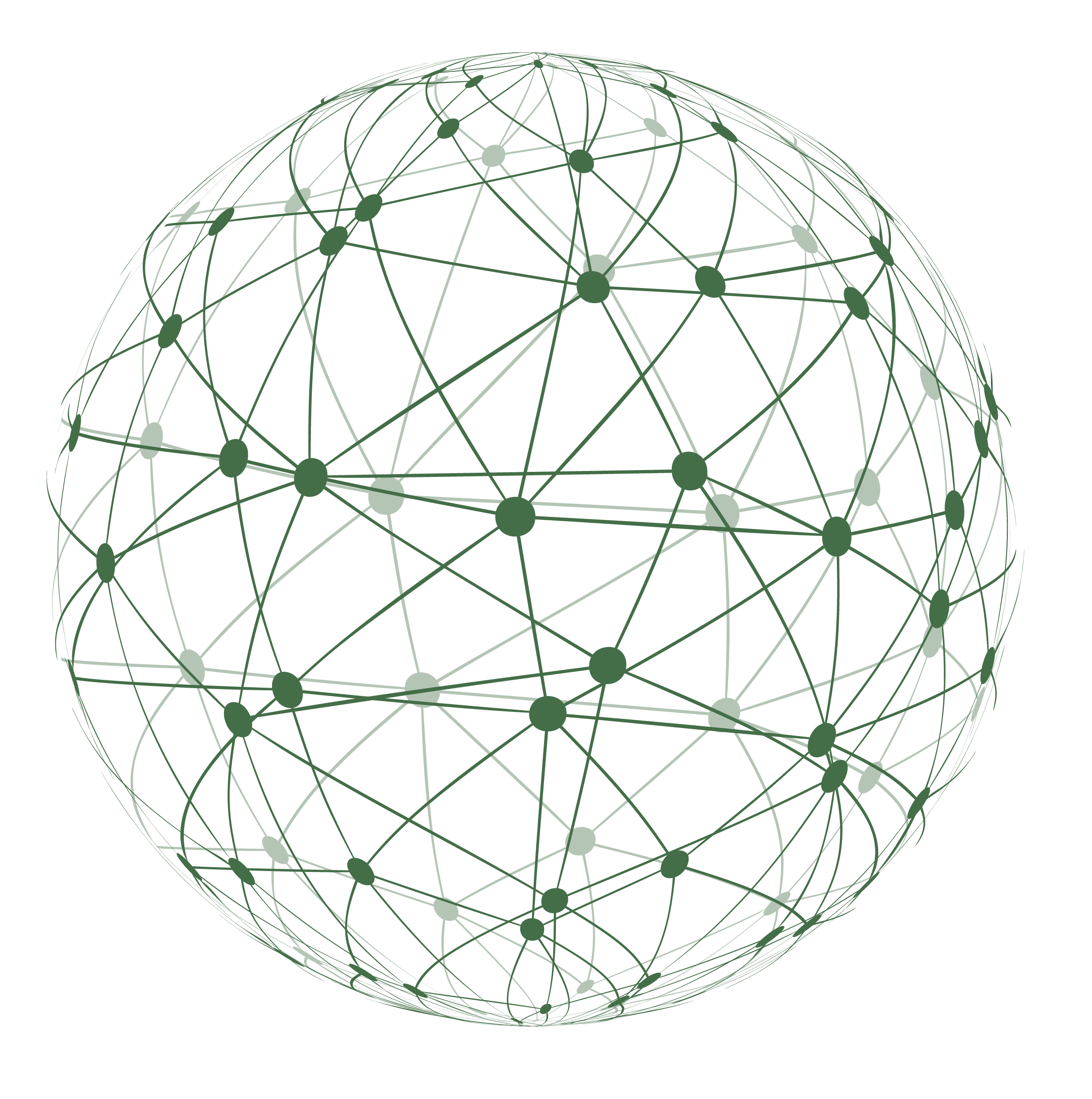 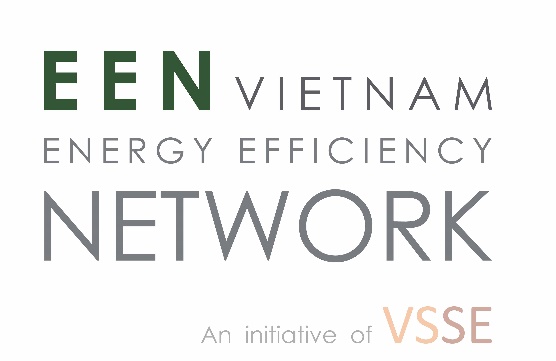 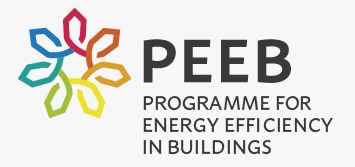 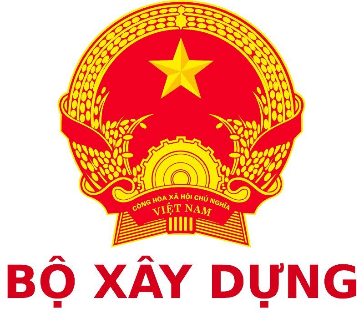 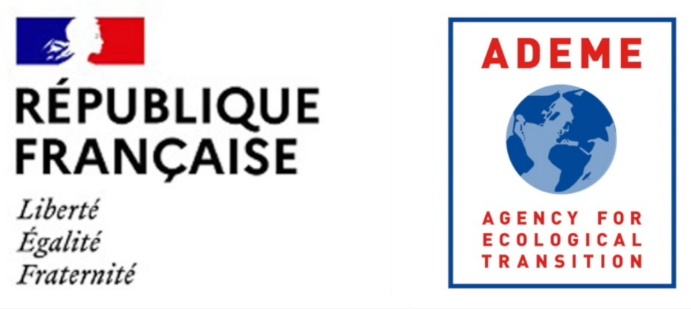 Thank you very much
Vietnam Energy Efficiency Network
Email: info@vsse.vn
Office + 84 24 66 55 3445
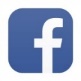 EEN-Vietnam
Contact
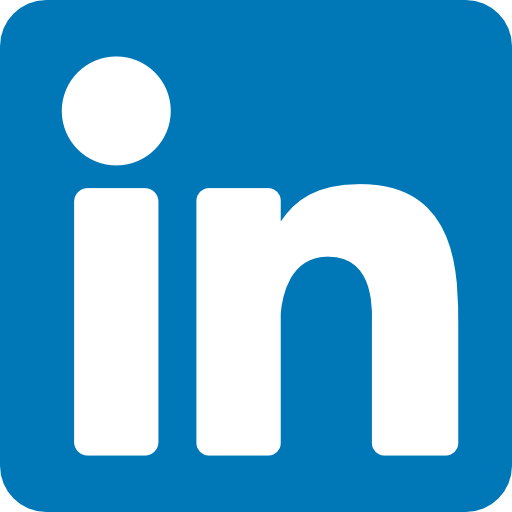 EEN-Vietnam
[Speaker Notes: Thêm LinkedIn của EEN]